Государственная итоговая аттестация 
по образовательным программам 
среднего общего образования

Организация и проведение ЕГЭ 
в ППЭ  с использованием экзаменационных материалов на бумажных носителях 

ППЭ на дому
Смирнова Татьяна Александровна, главный специалист ГУ ЯО ЦОиККО
Нормативные документы
Федеральный уровень
Федеральный закон от 29.12.2012 № 273-ФЗ «Об образовании в Российской Федерации»
Приказ Министерства просвещения  Российской Федерации и Федеральной службы по надзору в сфере      образования и науки от 04.04.2023 г. № 233/552 «Об утверждении Порядка проведения государственной итоговой аттестации по образовательным программам среднего общего образования»
Региональный уровень
Приказ министерства образования от 22.01.2024  №  8/01-04 «Об утверждении правил заполнения бланков единого государственного экзамена, государственного выпускного экзамена в 2024 году»
Приказ министерства образования от 13.05.2024 № 147/01-04 «Об утверждении инструктивных материалов по подготовке и проведению ГИА в форме ЕГЭ в ППЭ с использованием ЭМ на бумажных носителях в Ярославской области в 2024 году»
Приказ министерства образования от 22.04.2024 № 125/01-04 «Об утверждении инструктивно-методических материалов по подготовке и проведению государственной итоговой аттестации по образовательным программам среднего общего образования в форме единого государственного экзамена для лиц с ограниченными возможностями здоровья, детей-инвалидов и инвалидов в Ярославской области в 2024 году»
ППЭ на дому
ЗАКЛЮЧЕНИЕ МЕДИЦИНСКОЙ ОРГАНИЗАЦИИ
РЕКОМЕНДАЦИИ ПМПК
и
Организуется проведение экзаменов в условиях, учитывающих состояние их здоровья, особенности психофизического развития (Выписка из протокола ГЭК)
Министерство образования направляет не позднее двух рабочих дней до дня проведения экзамена по соответствующему учебному предмету информацию о количестве участников в ППЭ и о необходимости организации проведения экзаменов в условиях, учитывающих состояние их здоровья, особенности психофизического развития участника экзамена (П. 59, 60 Порядка)
Особенности подготовки ППЭ и аудиторий для участников с ОВЗ на дому/в медицинской организации
Предъявляются минимальные требования к процедуре и технологии проведения
Организуется по месту жительства /нахождения медицинской организации
Применяется бумажная технология/допускается использование печати ЭМ в ППЭ
Обеспечивается видеонаблюдение в режиме «офлайн» (с записью звука)
При проведении ЕГЭ по иностранному языку  с разделом «устная часть» организуется только одна аудитория
Присутствуют: член ГЭК, руководитель ППЭ, организатор, ассистент (при необходимости)
По решению ГЭК:    функциональные обязанности технического специалиста, экзаменатора-собеседника (например, организатор, который может одновременно выполнять функции технического специалиста, экзаменатора-собеседника) 
При проведении экзамена на дому сотрудники ППЭ приступают к своим обязанностям не ранее 09.00
ППЭ на дому
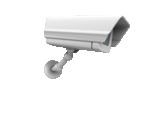 ППЭ НА ДОМУ
Предварительная подготовка ППЭ
Видеонаблюдение
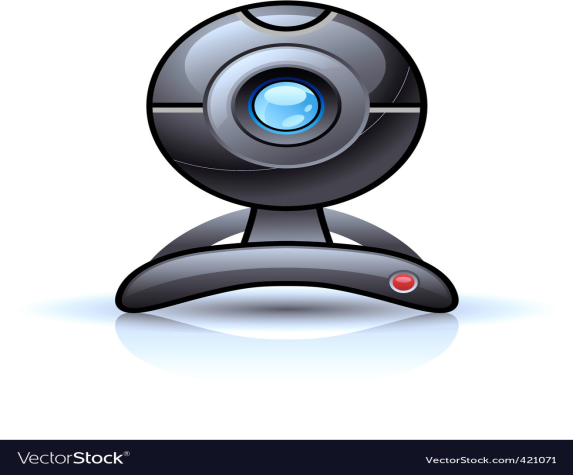 Видеокамера должна ФИКСИРОВАТЬ ВЕСЬ ПРОЦЕСС ПРОВЕДЕНИЯ экзамена
1
Рабочее место для участника
2
Рабочее место для организатора
Место для осуществления раскладки и последующей упаковки ЭМ, собранных организаторами  у участников
3
4
Часы
5
Фиксация продолжительности экзамена (лист бумаги, доска для записей…)
6
Канцелярские принадлежности (ручки, ножницы, скотч)
7
Орфографический словарь (ЛИТЕРАТУРА)
8
Разрешенные средства обучения и воспитания
Распечатать инструкции для всех категорий лиц, привлекаемых к проведению ЕГЭ, а также инструкцию для организаторов ППЭ, зачитываемую перед началом экзамена, и инструкцию для участника экзамена
Аудитория ППЭ на дому/Штаб ППЭ на дому
оборудована средствами видеонаблюдения в режиме «офлайн»
закрыты стенды, плакаты и иные материалы со справочно-познавательной информацией
подготовлены функционирующие часы, находящиеся в поле зрения участника экзамена
подготовлено рабочее место для участника экзамена (стол и стул), обозначенное номером
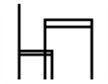 подготовлен стол, находящийся в зоне видимости камеры видеонаблюдения, для получения ЭМ, выдачи ЭМ организаторам, оформления  форм ППЭ, для раскладки и упаковки ЭМ, передачи ЭМ
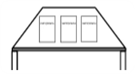 подготовлены черновики
подготовлены  рабочие места для организаторов (ассистента)
Подготовка черновиков (по 2 листа на участника) со штампом ОО-ППЭ и резерв
Подготовка ППЭ к проведению экзамена
подготовлены ножницы  для вскрытия спецпакета с ИК
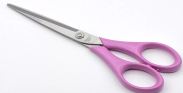 подготовлены памятки: «Сроки ознакомления с результатами экзамена»,  «Кодировка учебных предметов», «Продолжительность выполнения   экзаменационной работы»,  «Код ППЭ, наименование ППЭ, адрес ППЭ», «Горячая линия», копия выписки из протокола ГЭК  о создании специальных условий

   ,
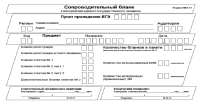 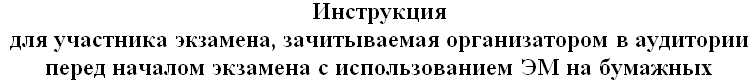 подготовлена инструкцию для участника экзамена, зачитываемую организаторами в аудитории перед началом экзамена
подготовлены формы: ППЭ-11-1 «Сопроводительный бланк к материалам ЕГЭ», «Акт об отключении средств видеонаблюдения или отсутствии видеозаписи экзамена», журнал учета участников экзамена, обратившихся к медицинскому работнику во время проведения экзамена, плакаты о ведении видеонаблюдения в аудитории/штабе ППЭ, акт об остановке экзамена в ППЭ/отдельных аудиториях ППЭ
подготовлены переносная доска, стенд, гелевые ручки с черными чернилами, разрешенные средства обучения и воспитания
подготовлены бейджи для работников ППЭ
Организаторы ППЭ: вход участников в аудиторию
Средства обучения и воспитания, которыми разрешено пользоваться для выполнения ЭР
Продолжительность выполнения ЭР ЕГЭ
Начало ЕГЭ по всем учебным предметам  в 10:00 по местному времени
ЕГЭ в ППЭ на дому
ЕГЭ в ППЭ на дому
не позднее 09.15
В день проведения экзамена до начала экзамена получить 
от члена ГЭК в аудитории/штабе ППЭ в зоне видимости камер видеонаблюдения: 
сейф-пакет с экзаменационными материалами
вскрыть сейф-пакет с ЭМ
3)   проверить ЭМ
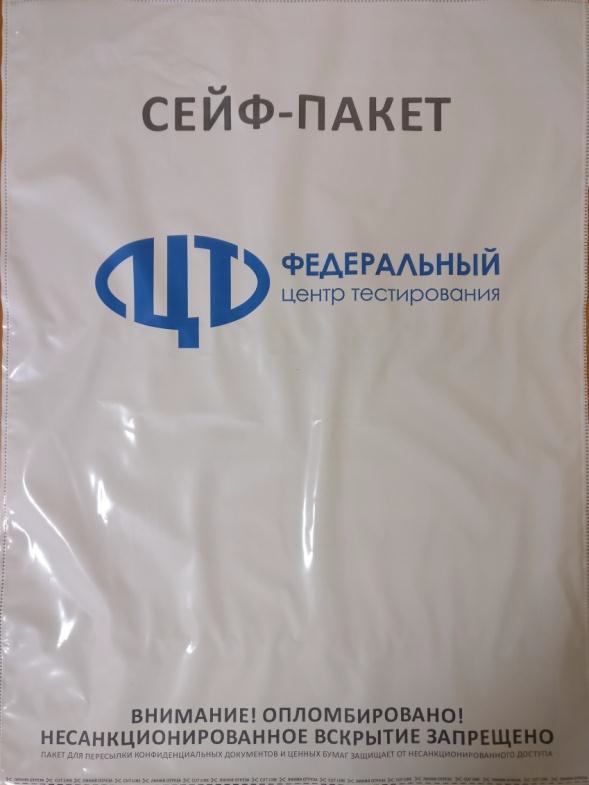 ЭМ непрерывно находятся под видеонаблюдением!!!
ВСЕ ДЕЙСТВИЯ С ЭМ ТОЛЬКО ПОД ВИДЕОКАМЕРАМИ
Доставка и передача ЭМ в ППЭ на дому
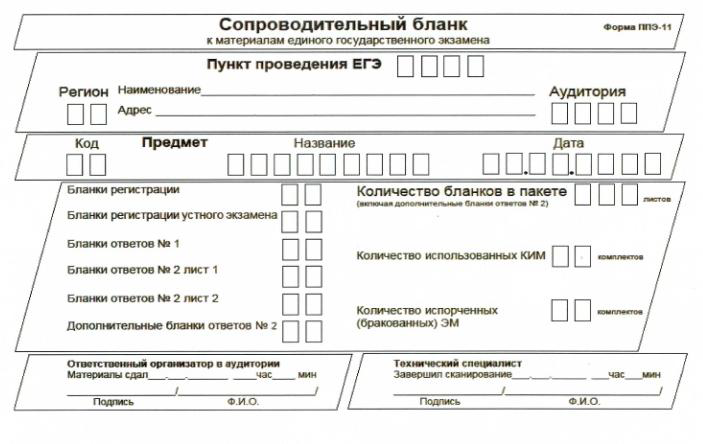 проверить комплектность в соответствии  ППЭ-14-03 «Опись доставочного сейф-пакета»
заполнить форму  ППЭ-14-01 «Акт приемки-передачи экзаменационных  атериалов в ППЭ»
Пакет руководителя ППЭ  + ДБО №2
Возвратные доставочные пакеты
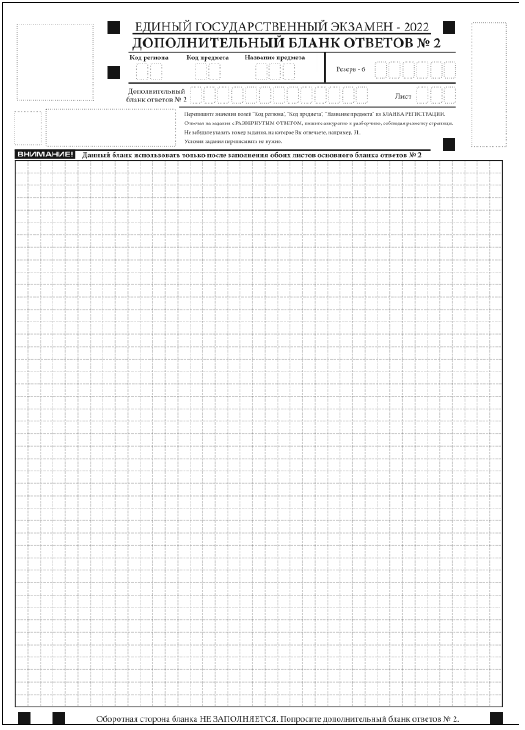 разместить  пецпакет с ИК, 
ДБО № 2, упаковочные экзаменационные  материалы  в зоне видимости камер видеонаблюдения  в аудитории/Штабе ППЭ
Сейф-пакет
Конверт
Важно! Руководитель ППЭ несет персональную ответственность за соблюдение мер информационной безопасности и исполнение порядка проведения ГИА в ППЭ на всех этапах проведения ЕГЭ в ППЭ
Передача экзаменационных материалов в ППЭ в день экзамена
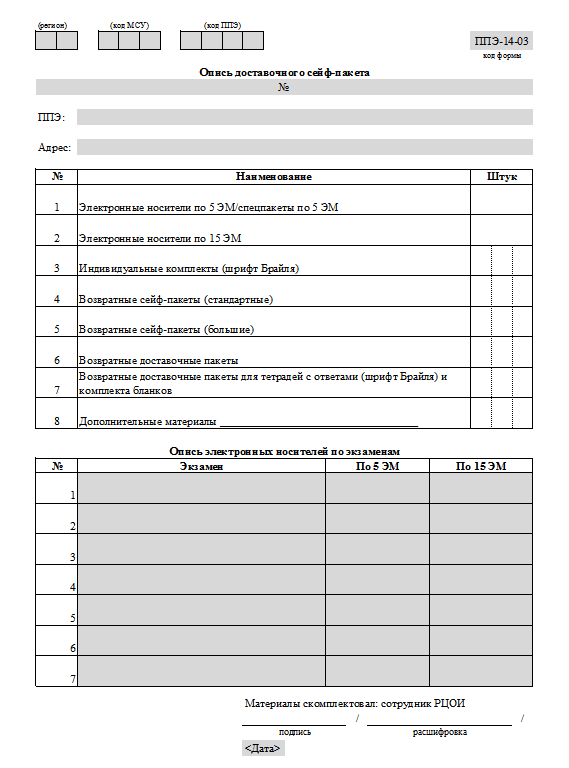 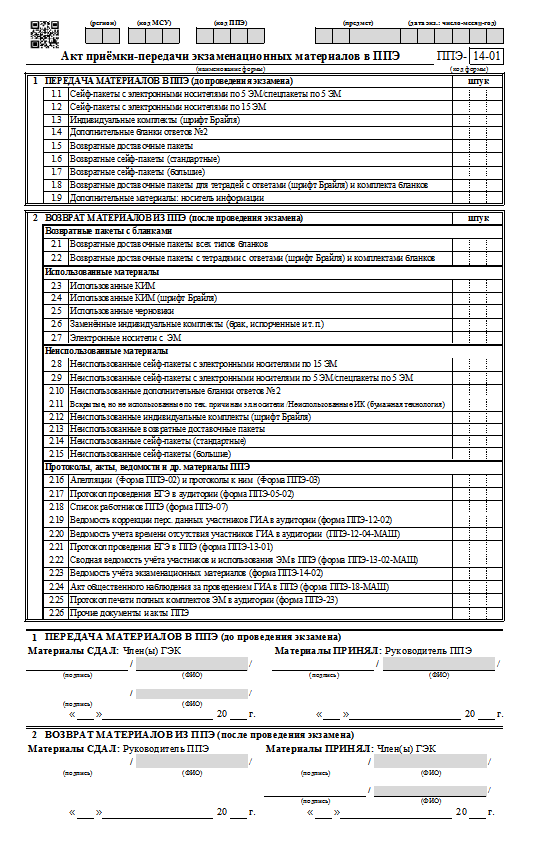 √
01
01
√
Конверт
01
√
04
ДБО № 2
10
Информация о количестве ЭМ в формах: 
ППЭ-14-01 и ППЭ-14-03 должна совпадать
Назначение ВДП
Возвратный доставочный пакет для упаковки:
БЛАНКОВ ЕГЭ 
участника экзамена
испорченных/
бракованных ЭМ
КИМ, вложенный в конверт от ИК
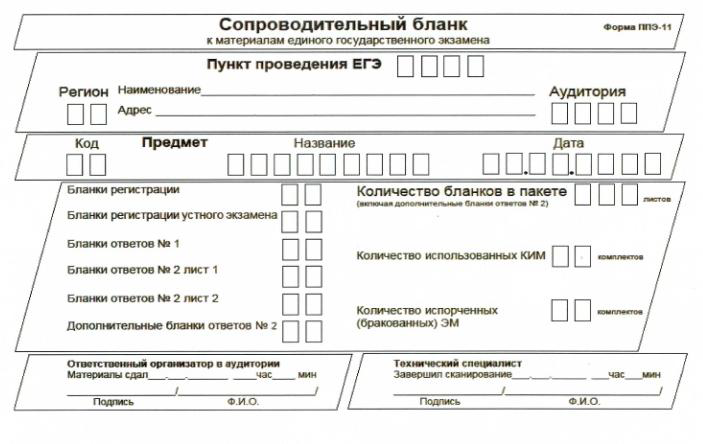 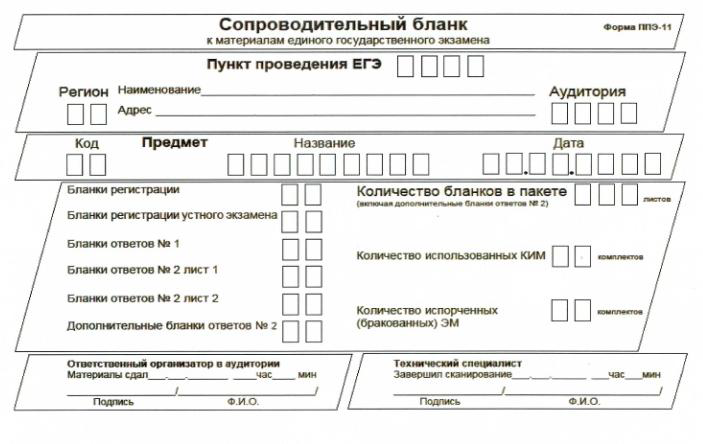 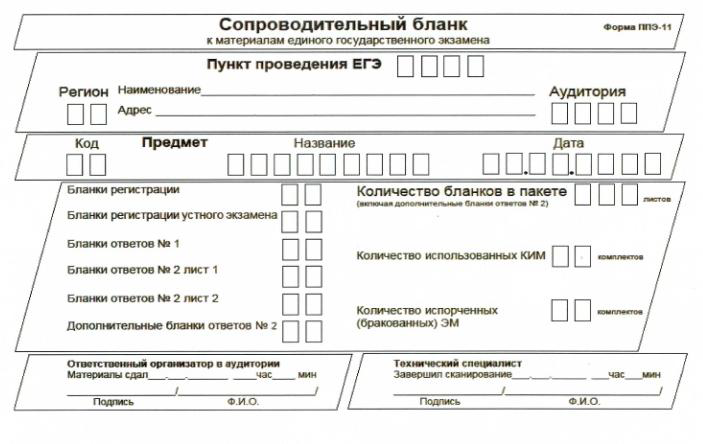 Упаковочные экзаменационные материалы
Конверт для упаковки
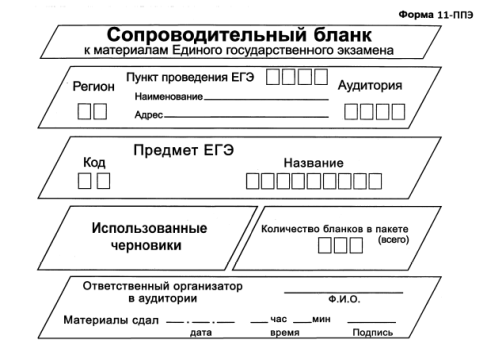 черновиков
Упаковочные экзаменационные материалы
Сейф-пакет для упаковки:
ВДП с бланками ЕГЭ
 форм ППЭ
 неиспользованных ДБО
  журнала учета участников, обратившихся к медицинскому работнику
 служебных записок
конверта ИК  с  использованным КИМ и контрольным листом
ВДП с испорченными/
бракованными  ЭМ
 неиспользованных ИК
 использованных упаковочных  материалов (ВДП, сейф-пакетов)
неиспользованных упаковочных материалов  (ВДП, сейф-пакетов)
в аудитории/
Штабе ППЭ
Пакет руководителя ППЭ
Работа с формами ППЭ
В аудитории проведения формы заполняет ответственный организатор в аудитории









Работники ППЭ заполняют формы черной гелевой ручкой, без исправлений и ошибок
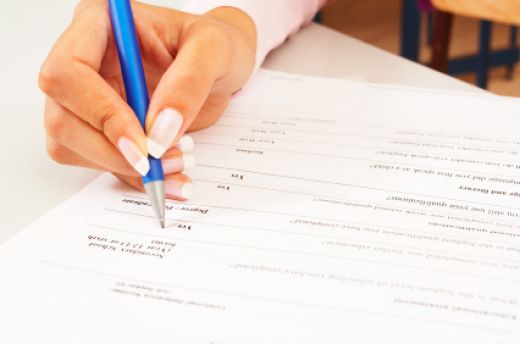 В формах ППЭ  
знак «Z» 
не проставляем
ЕГЭ в ППЭ на дому
ВСЕ ДЕЙСТВИЯ С ЭМ ТОЛЬКО ПОД ВИДЕОКАМЕРАМИ
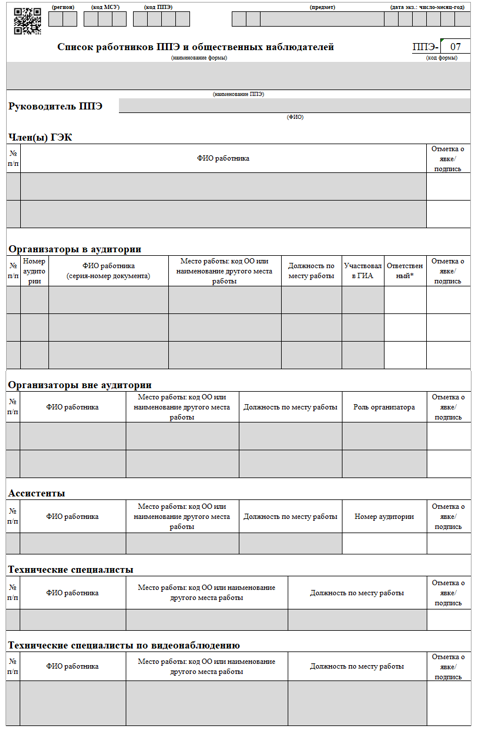 Форма ППЭ-07
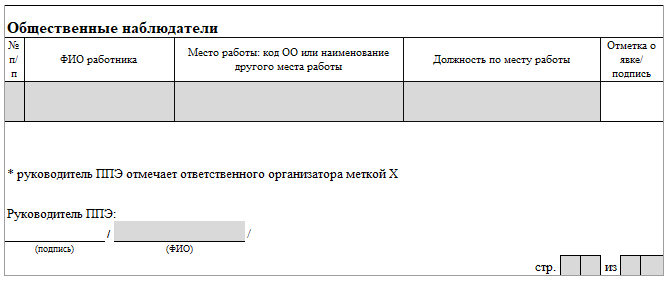 Поле «Ответственный»
Руководитель ППЭ отмечает факт назначения ответственных организаторов в аудитории и организатора вне аудитории символом «Х»
Нераспределенный работник ППЭ в поле «Номер аудитории» распределяется руководителем ППЭ по местам работы в ППЭ
Поле «Роль организатора» Организаторы вне аудитории
Руководитель ППЭ заполняет поле «Роль организатора»
Поле «Отметка о явке/подпись»
В данном поле явившиеся работники ППЭ ставят свои подписи, а для неявившихся в ППЭ работников ППЭ поле остаётся пустым
Поля обязательны для заполнения
Поля заполняются автоматически
ЕГЭ в ППЭ на дому
Контроль изменения состава работников в день экзамена (ППЭ-19)
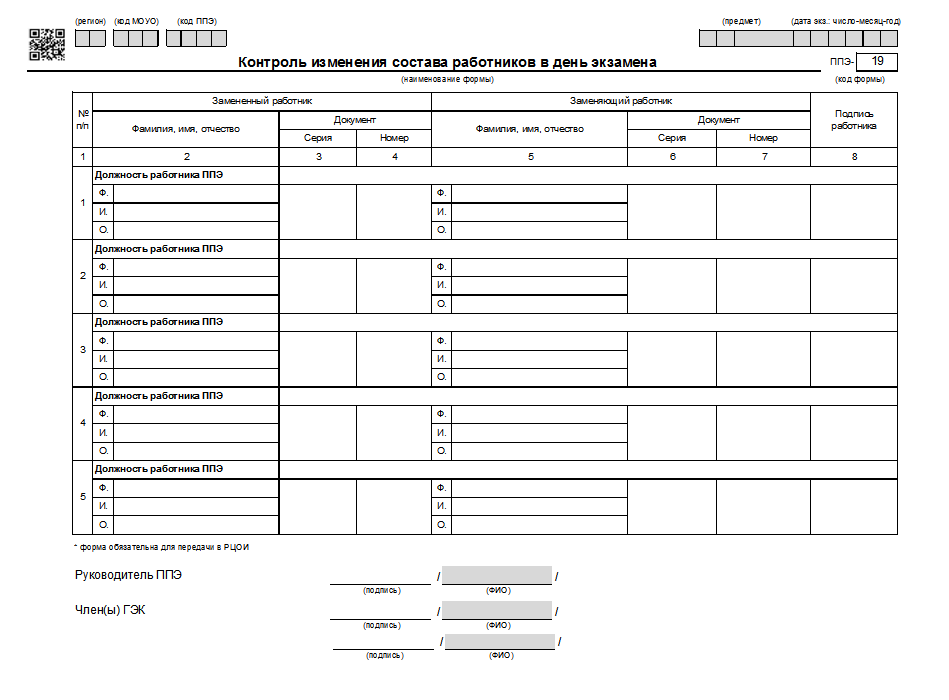 Руководитель ППЭ проводит замену работников ППЭ, в случае неявки распределенных в ППЭ работников ППЭ, из числа работников, распределенных в данный ППЭ в день экзамена
ЕГЭ в ППЭ на дому
РУКОВОДИТЕЛЬ ППЭ
В день проведения экзамена
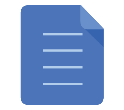 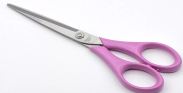 Ответственному организатору в аудитории
инструкцию для участника экзамена, зачитываемую  организатором в аудитории перед началом экзамена с использованием ЭМ на бумажных носителях
ножницы
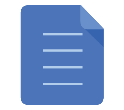 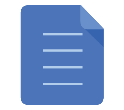 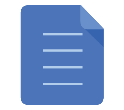 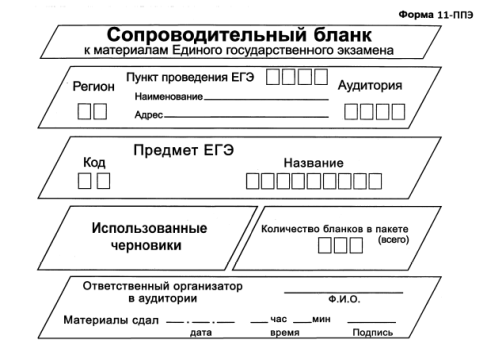 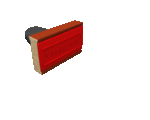 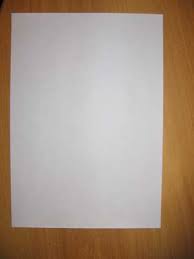 ППЭ-05-01
ППЭ-05-02
ППЭ-12-02
конверт для упаковки  черновиков
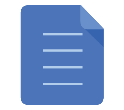 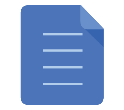 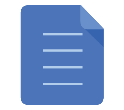 памятки
черновики
ППЭ-16
ППЭ-12-04-МАШ
ППЭ-12-03
Передача форм организаторам в аудитории
ВСЕ ДЕЙСТВИЯ С ЭМ ТОЛЬКО ПОД ВИДЕОКАМЕРАМИ
1
Ведомость коррекции персональных данных участников ГИА в аудитории(ППЭ-12-02)
2
Ведомость использования дополнительных бланков ответов №2 (ППЭ-12-03)
3
Ведомость учета времени отсутствия участников ГИА в аудитории (ППЭ-12-04МАШ)
4
Список участников ГИА в аудитории ППЭ (ППЭ-05-01)
5
Протокол проведения ГИА в аудитории (ППЭ-05-02)
6
Расшифровка кодов образовательных организаций ППЭ (ППЭ-16)
7
Инструкция для организаторов в аудитории ППЭ, правила по заполнению бланков ответов, инструкция, зачитываемая участникам ЕГЭ
ЕГЭ в ППЭ на дому
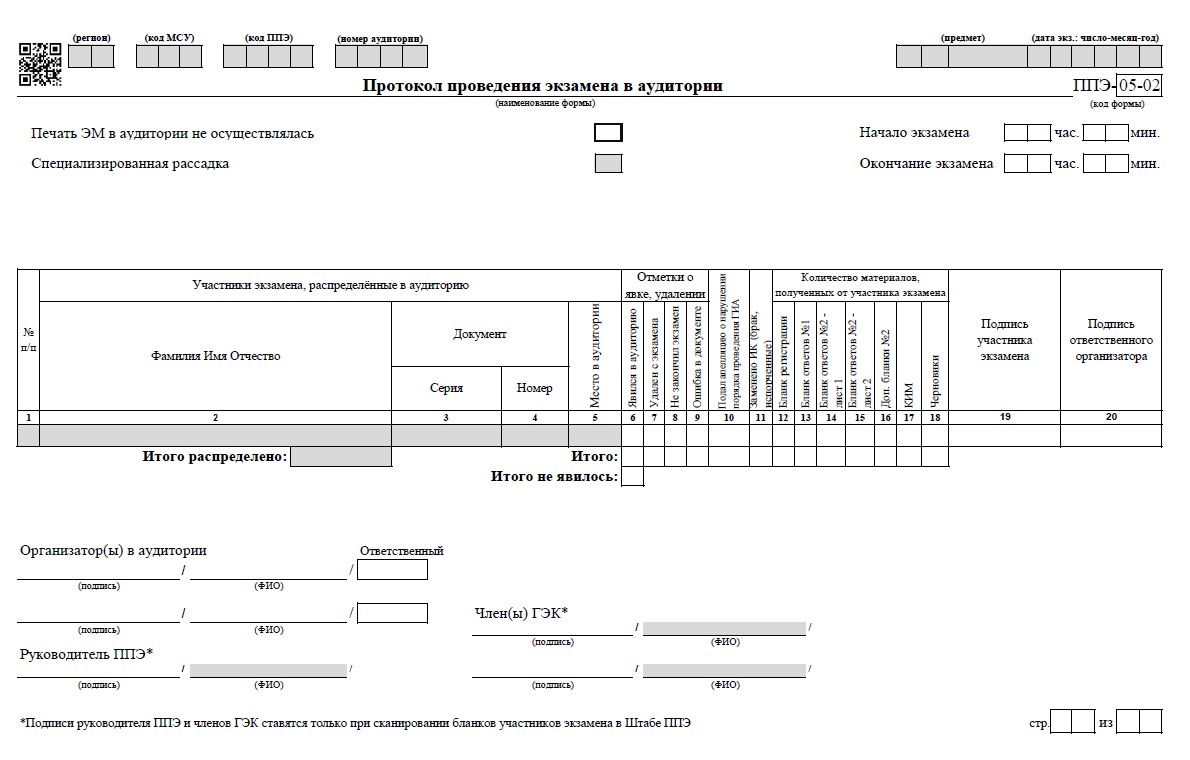 по факту
Количество ЭМ - цифры
ОТМЕТКА «X»
НЕЯВКА участника в аудиторию -  пустые клеточки напротив ФИО
форма ППЭ-12-02
ЕГЭ в ППЭ на дому
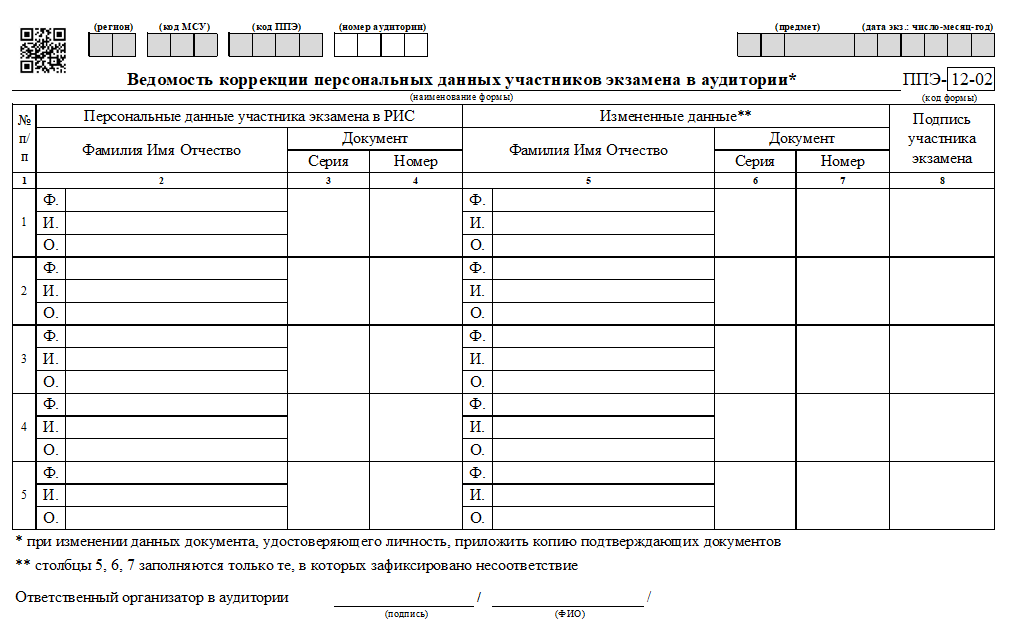 Столбцы 2-4
информация об участнике, указанная в форме ППЭ-05-02
Столбцы 5-7
информация об участнике, которая подлежит коррекции(например, у участника изменилась серия и номер паспорта, то   заполняются только столбцы 6 и 7, столбец 5 не заполняется)
Столбец 8
подпись участника
Поля заполняются автоматически
Поля обязательны для заполнения
ЕГЭ в ППЭ на дому
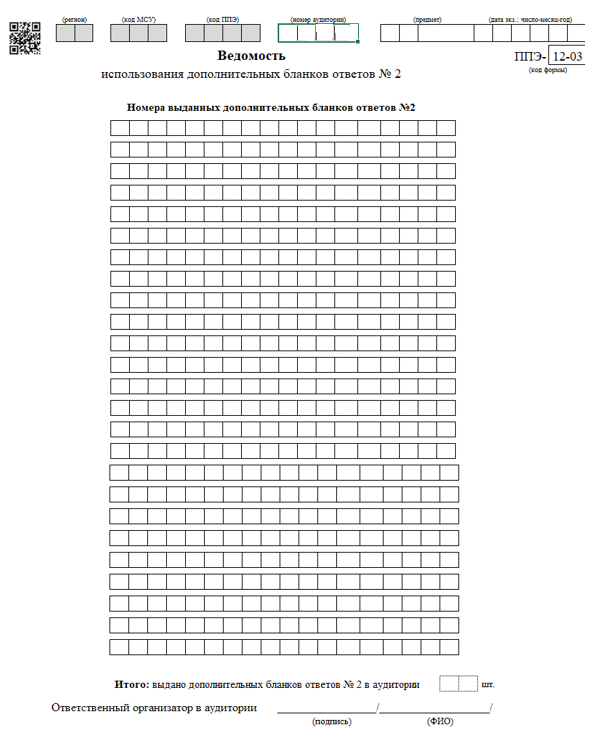 форма ППЭ-12-03
Номера выданных дополнительных бланков ответов №2
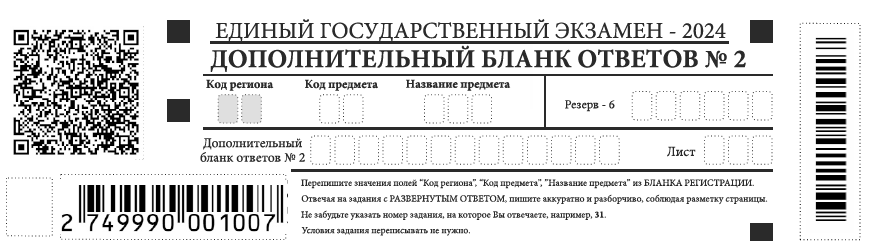 Учет количества выданных 
ДБО № 2 в аудитории  
ППЭ-12-03=ППЭ-05-02 (ИТОГО)
Поля заполняются автоматически
Поля обязательны для заполнения
ЕГЭ в ППЭ на дому
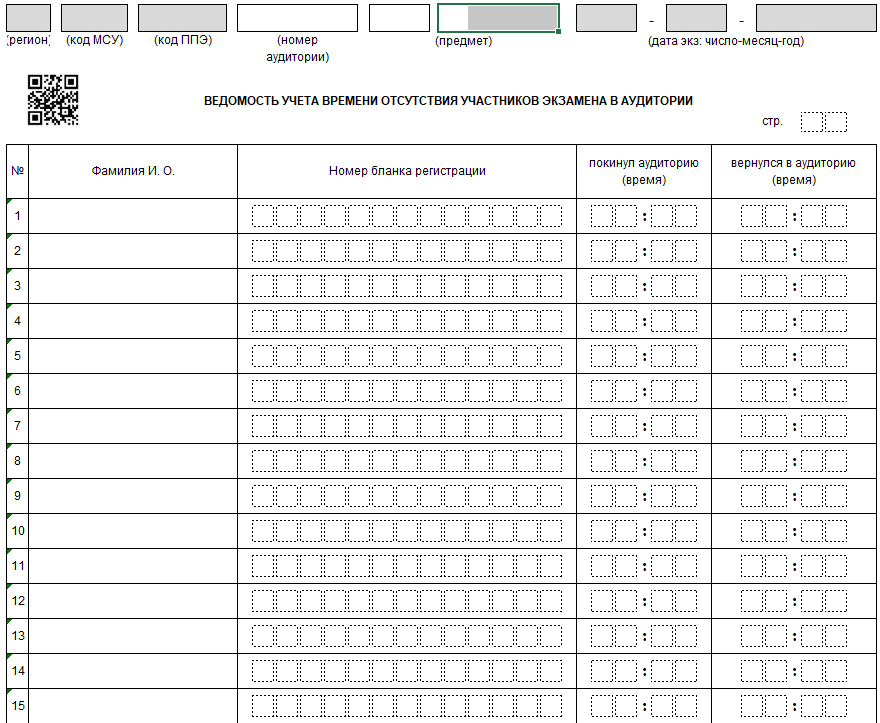 форма ППЭ-12-04-МАШ
ФИО участника – в формате: фамилия и инициалы (например, Петров А.А.)
Номер бланка регистрации
Время выхода из аудитории и время возвращения в аудиторию
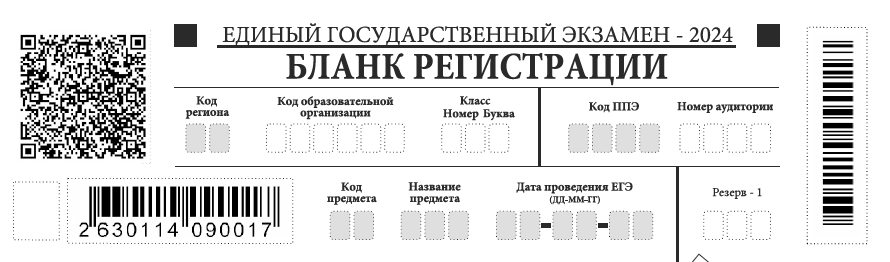 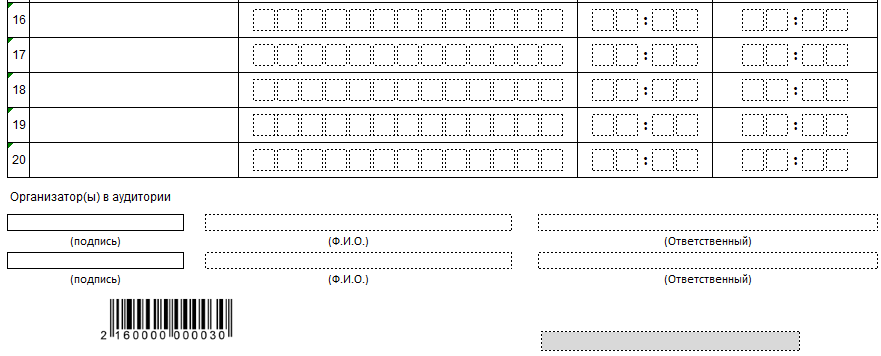 ВАЖНО! Знак «Z» на незаполненных полях формы ППЭ-12-04-МАШ не ставится

ВАЖНО! Фиксируется каждый выход участника из аудитории
ЕГЭ в ППЭ на дому
В ППЭ на дому отсутствуют
организаторы вне аудитории
Руководитель ППЭ формы, предназначенные для работы организаторам вне аудитории, НЕ ВЫДАЕТ
«Список участников экзамена образовательной организации» 
(ППЭ-06-01)
 
«Список участников экзамена в ППЭ по алфавиту» (ППЭ-06-02)

«Акт об идентификации личности участника ГИА» (ППЭ-20)
ЕГЭ в ППЭ на дому
ОРГАНИЗАТОРЫ ППЭ
ЕГЭ в ППЭ на дому
Аудитория в ППЭ на дому
ЕГЭ в ППЭ на дому
Проведение экзамена
ОРГАНИЗАТОРУ необходимо помнить, что экзамен  проводится в спокойной и доброжелательной обстановке
З
А
П
Р
Е
Щ
А
Е
Т
С
Я:
Допуск участника ЕГЭ
с 09.45
1
Сверить реквизиты документа, удостоверяющего личность участника ЕГЭ, с информацией, содержащейся в Протоколе проведения ЕГЭ в аудитории в аудитории ППЭ (ППЭ-05-02)
2
Отметить явку участника ЕГЭ в аудиторию ППЭ (ППЭ-05-02, графа 6)
3
Заполнить Ведомость коррекции персональных данных участников ГИА в аудитории (ППЭ-12-02),если требуется
ВСЕ ДЕЙСТВИЯ С ЭМ ТОЛЬКО ПОД ВИДЕОКАМЕРАМИ
ЕГЭ в ППЭ на дому
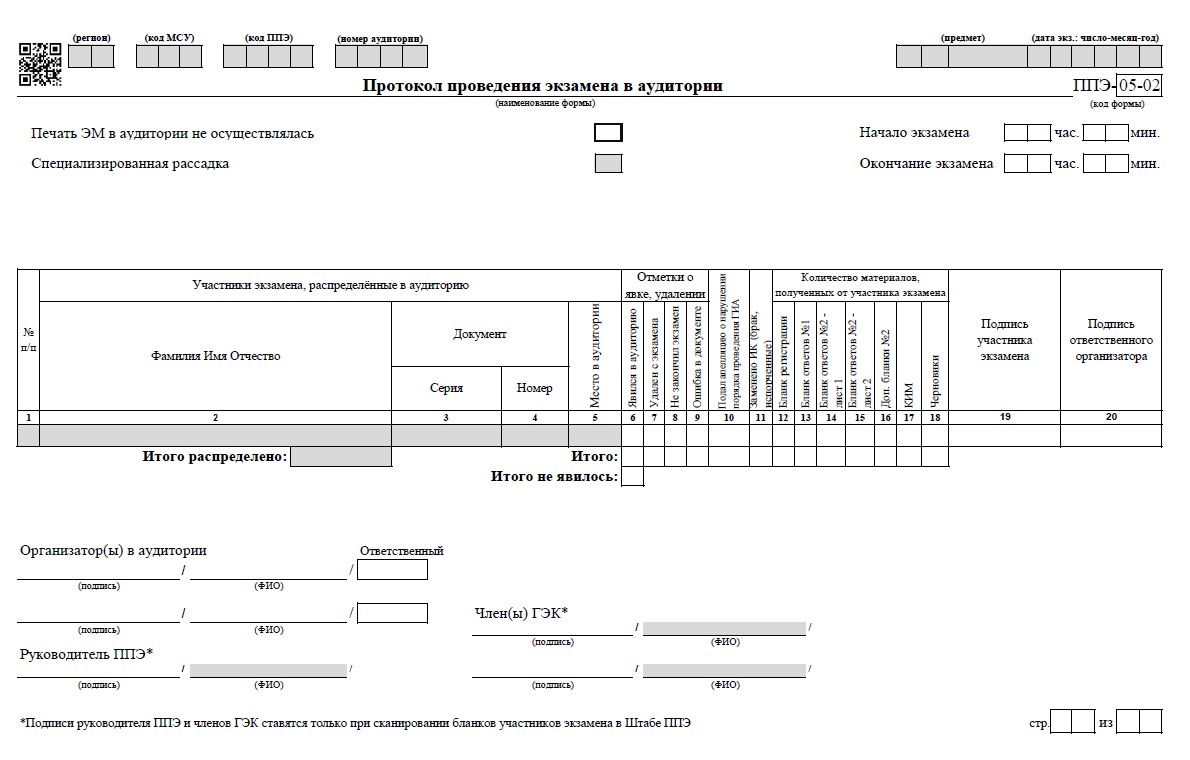 Отметка о явке участника
ЕГЭ В ППЭ НА ДОМУ
не позднее 09.45
Спецпакет с ИК
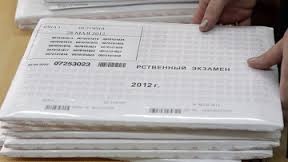 Руководитель ППЭ
ВДП для упаковки бланков ЕГЭ
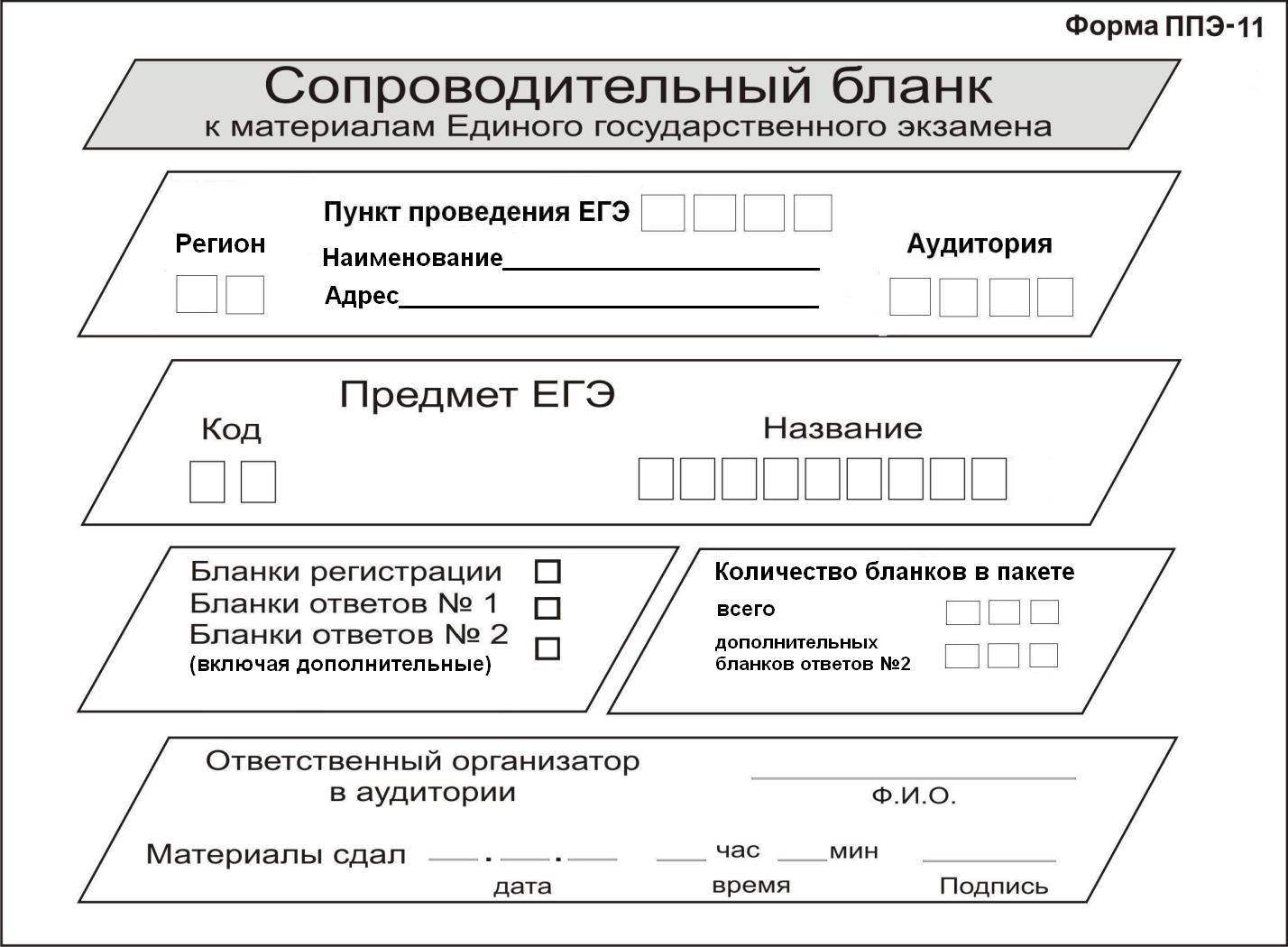 ВДП  для упаковки испорченных/бракованных ЭМ
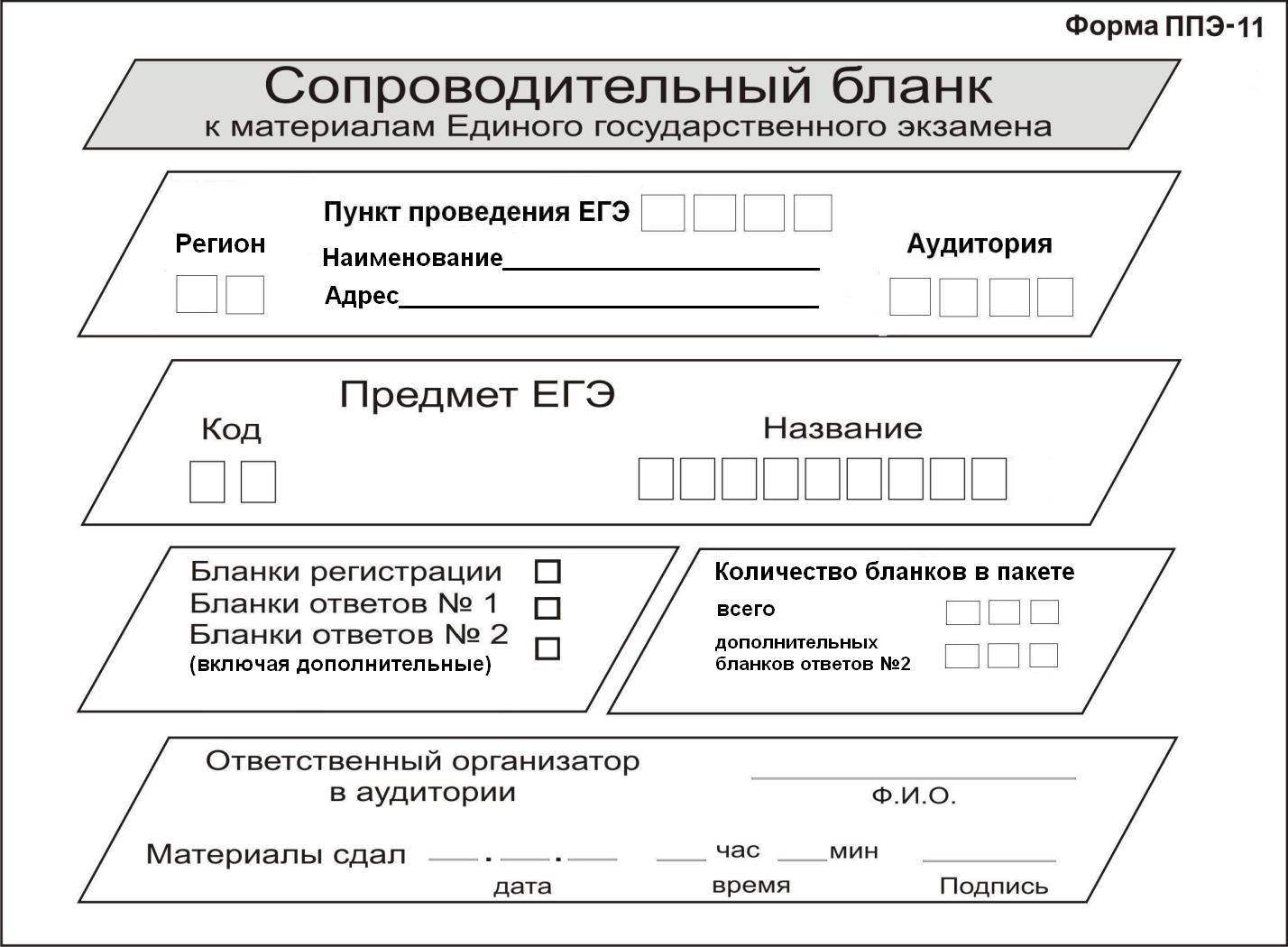 ответственному организатору 
в аудитории 
по форме ППЭ-14-02
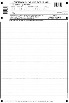 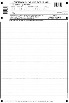 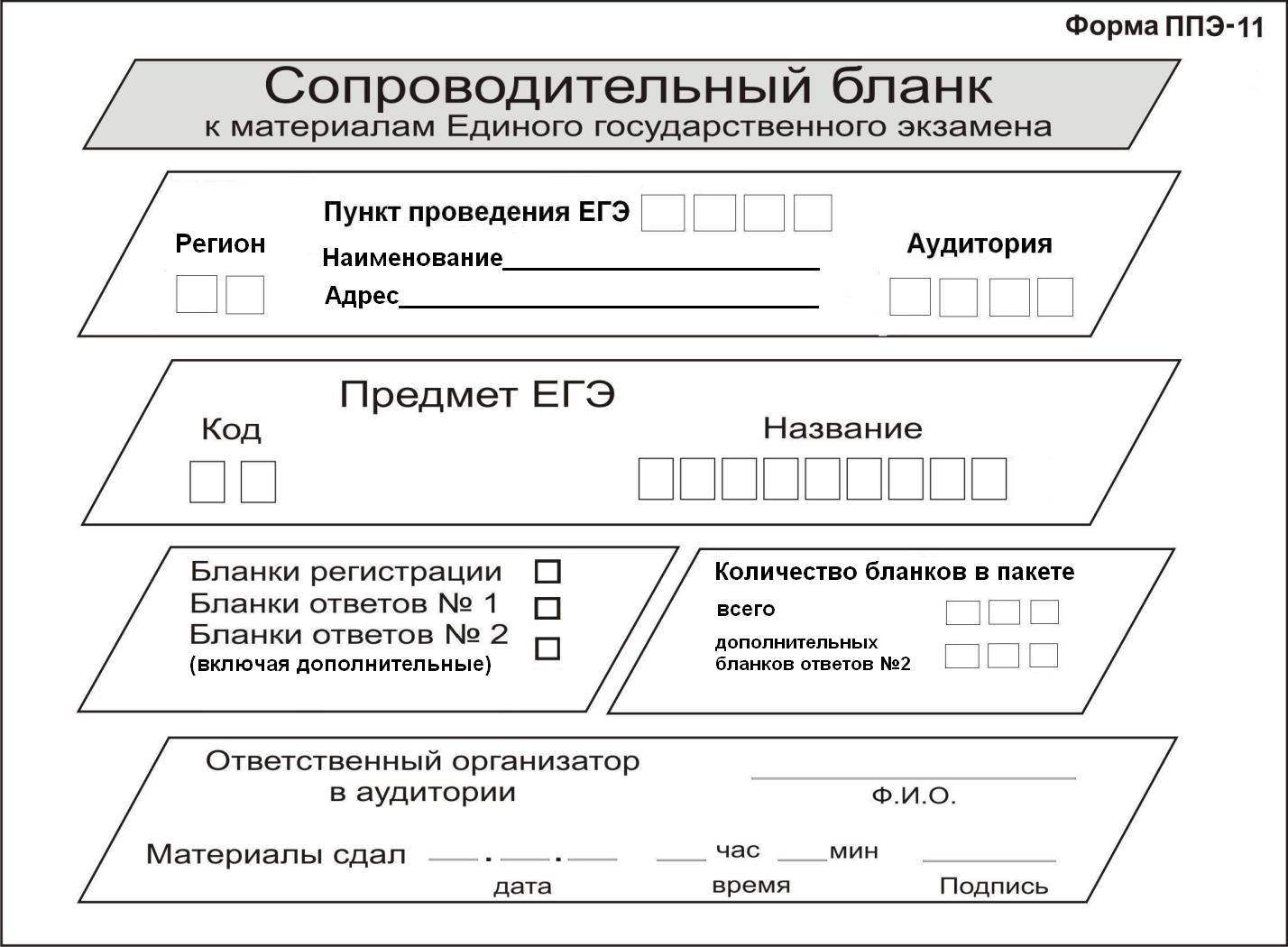 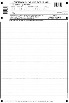 ВДП для упаковки КИМ
дополнительные бланки
ответов № 2
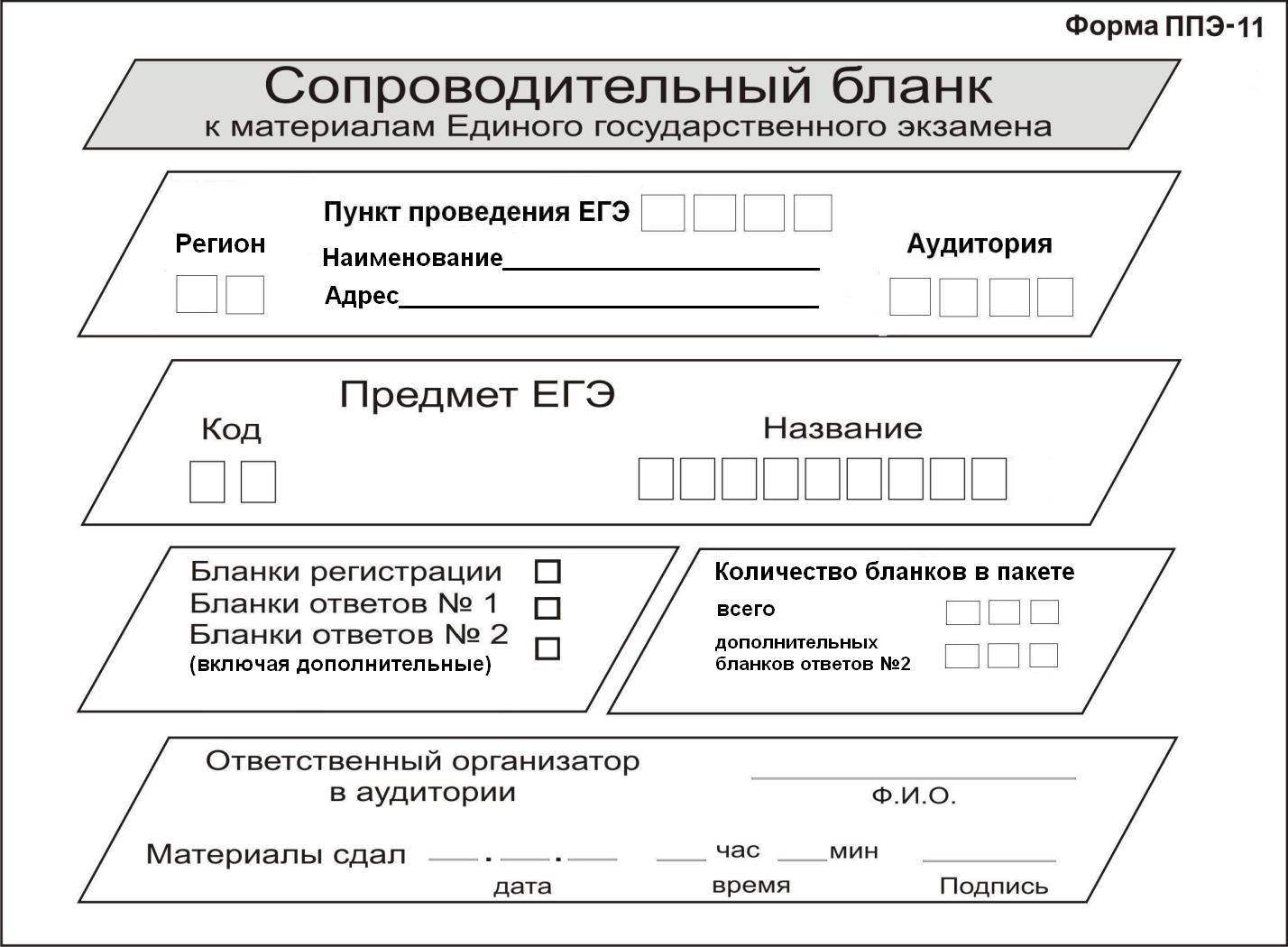 форма ППЭ-11-1 к сейф-пакету
ЕГЭ в ППЭ на дому
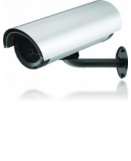 ВСЕ ДЕЙСТВИЯ С ЭМ ТОЛЬКО ПОД ВИДЕОКАМЕРАМИ
Организатор(ы) проводит инструктаж участников
 
Первая часть инструктажа в 9.50:
о порядке проведения экзамена
о правилах подачи апелляции о нарушении установленного порядка проведения
о правилах заполнения бланков, случаях удаления с экзамена, использовании
о времени и месте ознакомления с результатами
Объявляется начало, продолжительность и время окончания экзамена, фиксируется время начала и окончания на доске  ППЭ-05-02
Вторая часть инструктажа не ранее 10.00:
Демонстрирует целостность упаковки спецпакета с ЭМ
Вскрывает доставочный пакет с ИК (в ППЭ-05-02 фиксируется дата и время)
Организаторы раздают  участникам ИК в произвольном порядке
Организаторы проверяют правильность заполнения регистрационных полей бланков участниками
проверяют соответствие данных участника в бланке регистрации и документе, удостоверяющем личность
Участники экзамена:
 в процессе инструктажа по указанию организатора вскрывают ИК
 проверяют комплектацию и наличие полиграфического брака
заполняют регистрационные поля бланков
12
1
11
2
10
9
3
8
4
7
5
6
ЕГЭ В ППЭ НА ДОМУ
1 часть
Проведение экзамена
09.50
порядок проведения экзамена
правила оформления экзаменационной работы
продолжительность выполнения экзаменационной работы по соответствующему предмету
время и место ознакомления с результатами
порядок подачи апелляций о нарушении Порядка и о несогласии с выставленными баллами
случаи удаления с экзамена
место ознакомления с результатами ЕГЭ
записи на КИМ, оборотных сторонах бланков, листах бумаги для черновиков не обрабатываются и не проверяются
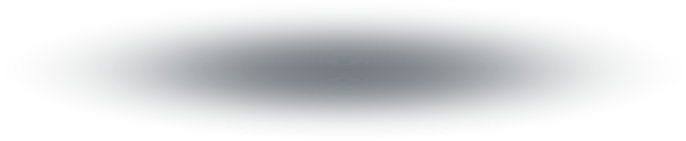 продемонстрировать целостность упаковки доставочного спецпакета с ИК
12
1
11
2
10
3
9
4
8
7
5
6
ЕГЭ В ППЭ НА ДОМУ
Проведение экзамена
Проведение инструктажа
вскрытие доставочного спецпакета с ИК
фиксирование даты и времени вскрытия доставочного спецпакета  в ППЭ-05-02
выдача участнику  экзамена ИК
вскрытие участником экзамена конверта с ИК 
проверка содержимого конверта с ИК (КИМ, бланк регистрации, бланк ответов №1, бланк ответов №2 лист 1  и бланк ответов №2 лист 2)
заполнение регистрационных полей бланков
проверка правильности заполнения регистрационных полей на всех бланках
объявление начала и время окончания выполнения экзаменационной работы
фиксирование на информационном стенде
2 часть
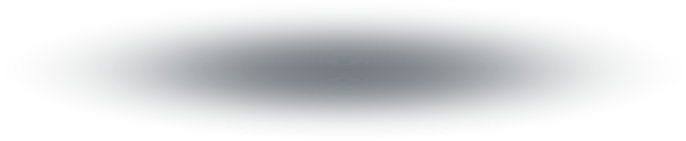 Состав индивидуального комплекта ЕГЭ
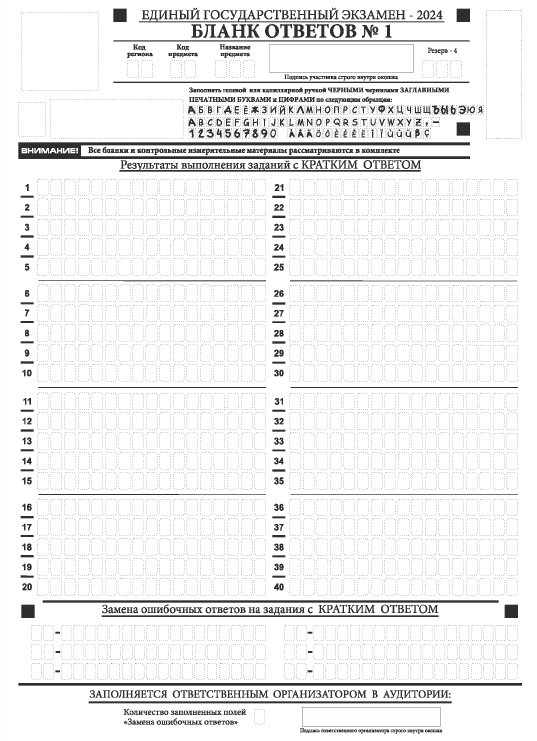 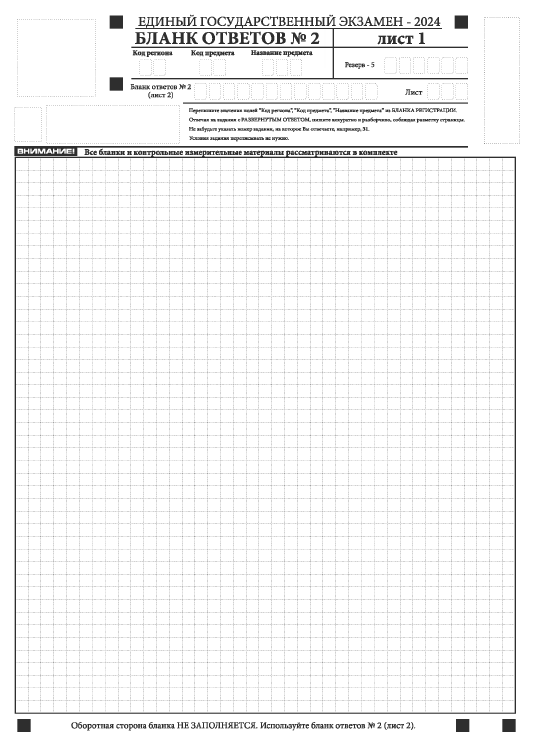 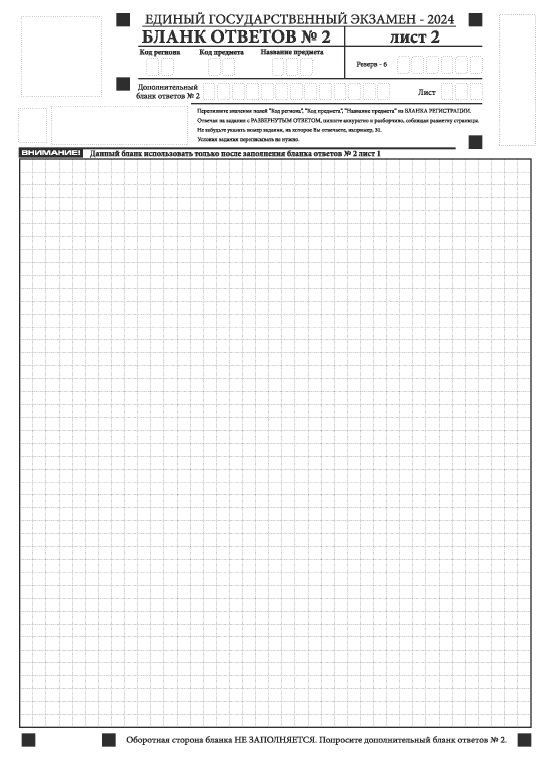 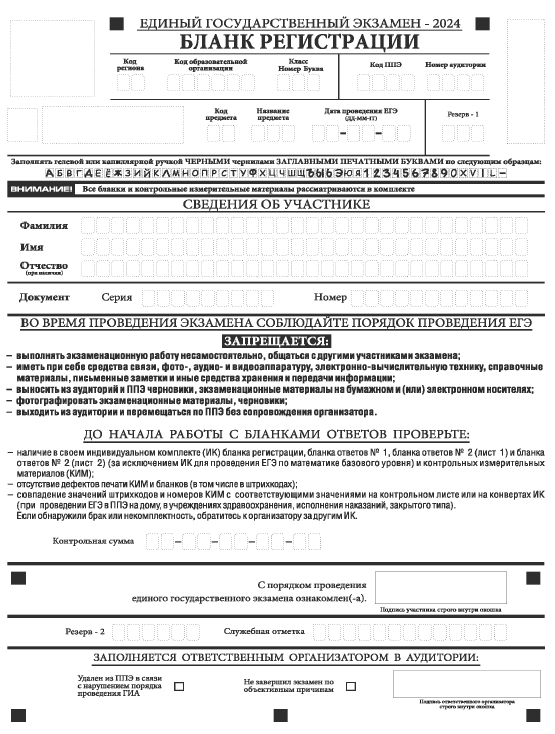 Заполняется в первую очередь 
лист 1
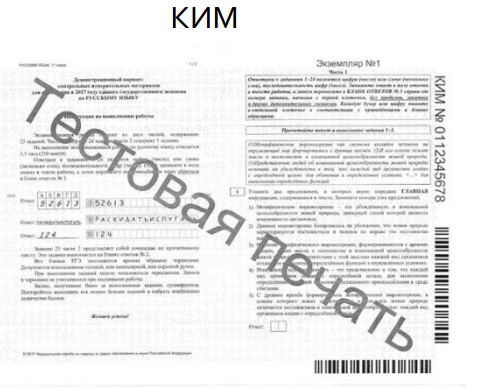 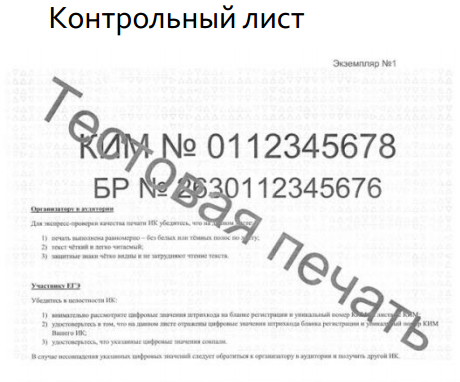 Если организатор случайно рассыпал бланки, собрать комплект невозможно – брак, дополнительная печать
ЕГЭ в ППЭ на дому
Состав индивидуального комплекта ЕГЭ
В случае обнаружения полиграфических дефектов или некомплектности ИК, полностью заменить дефектный ИК участнику ЕГЭ
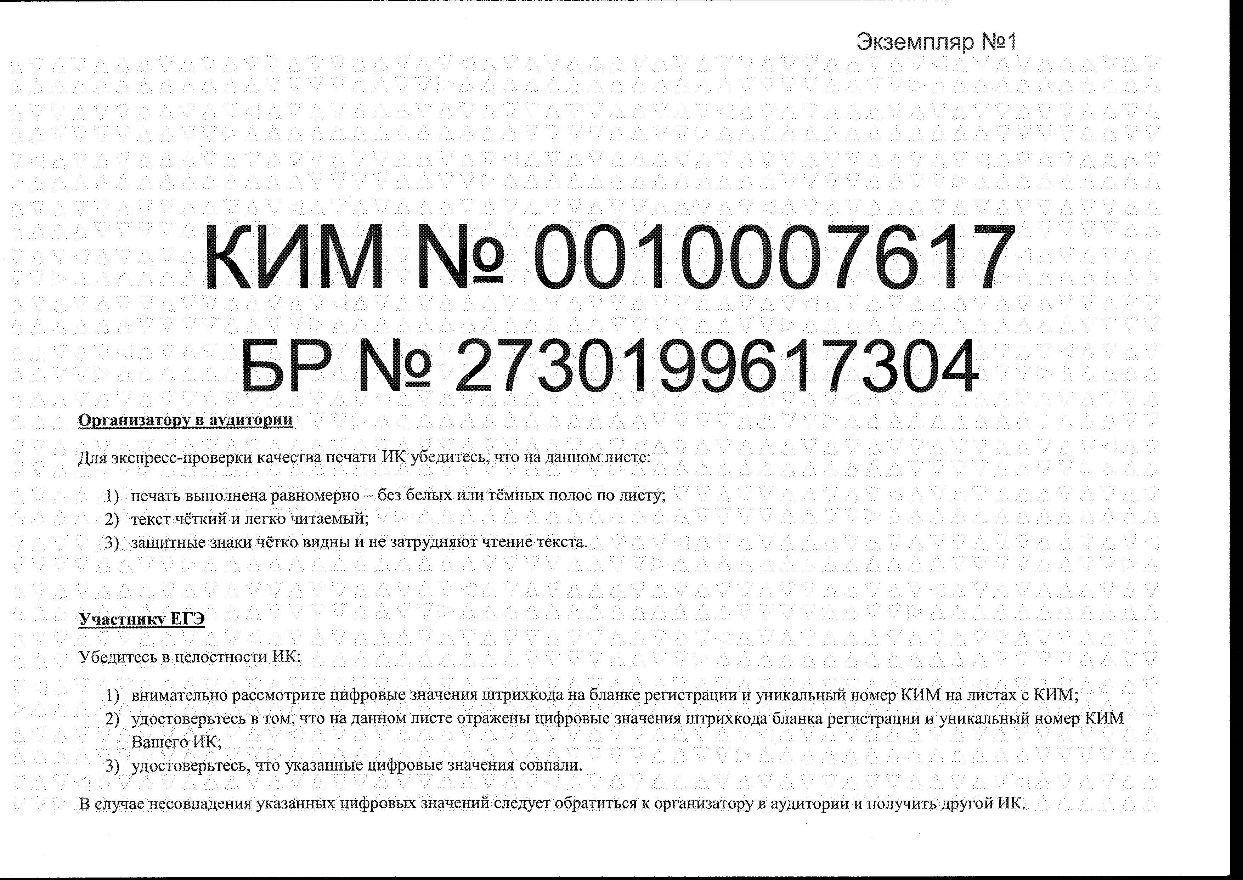 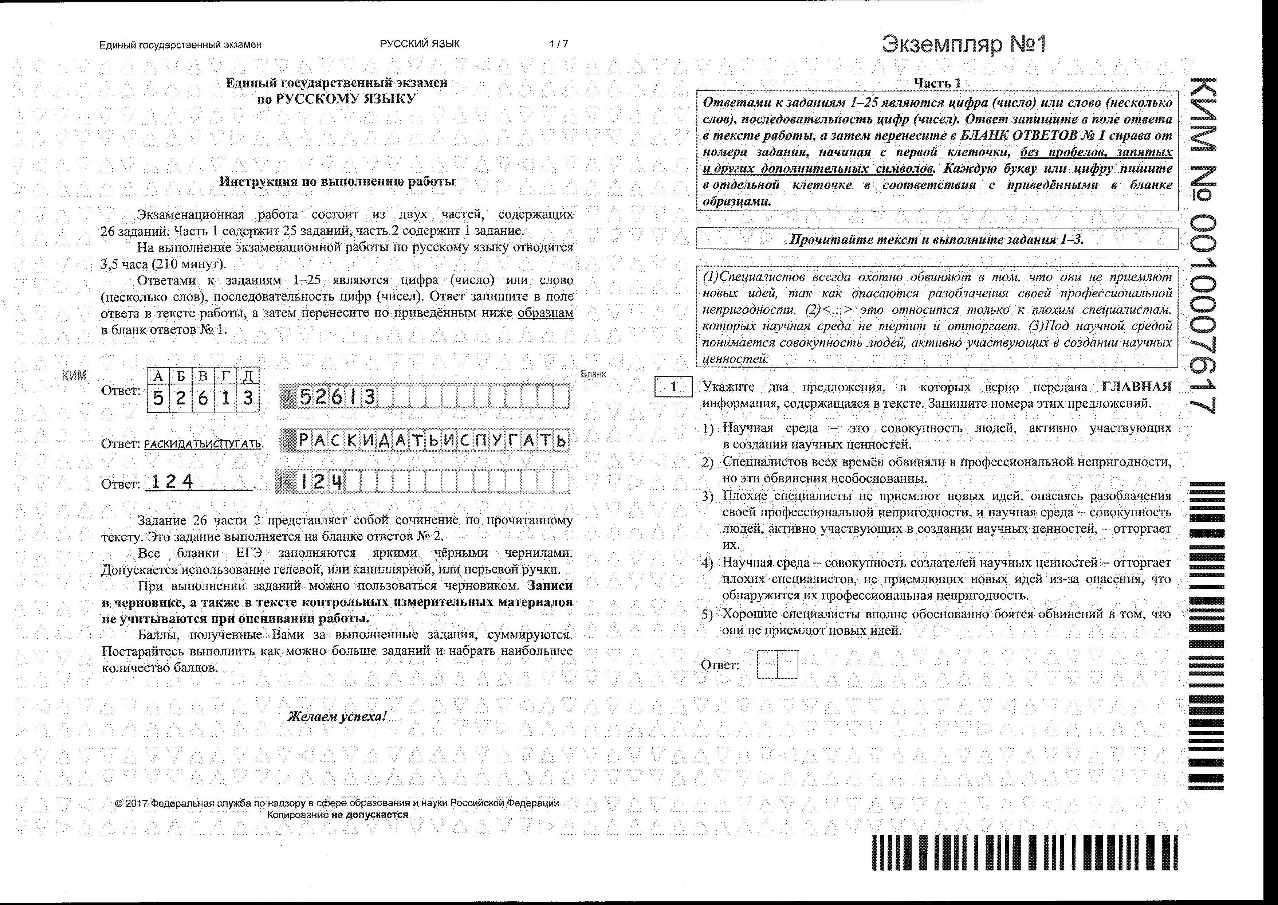 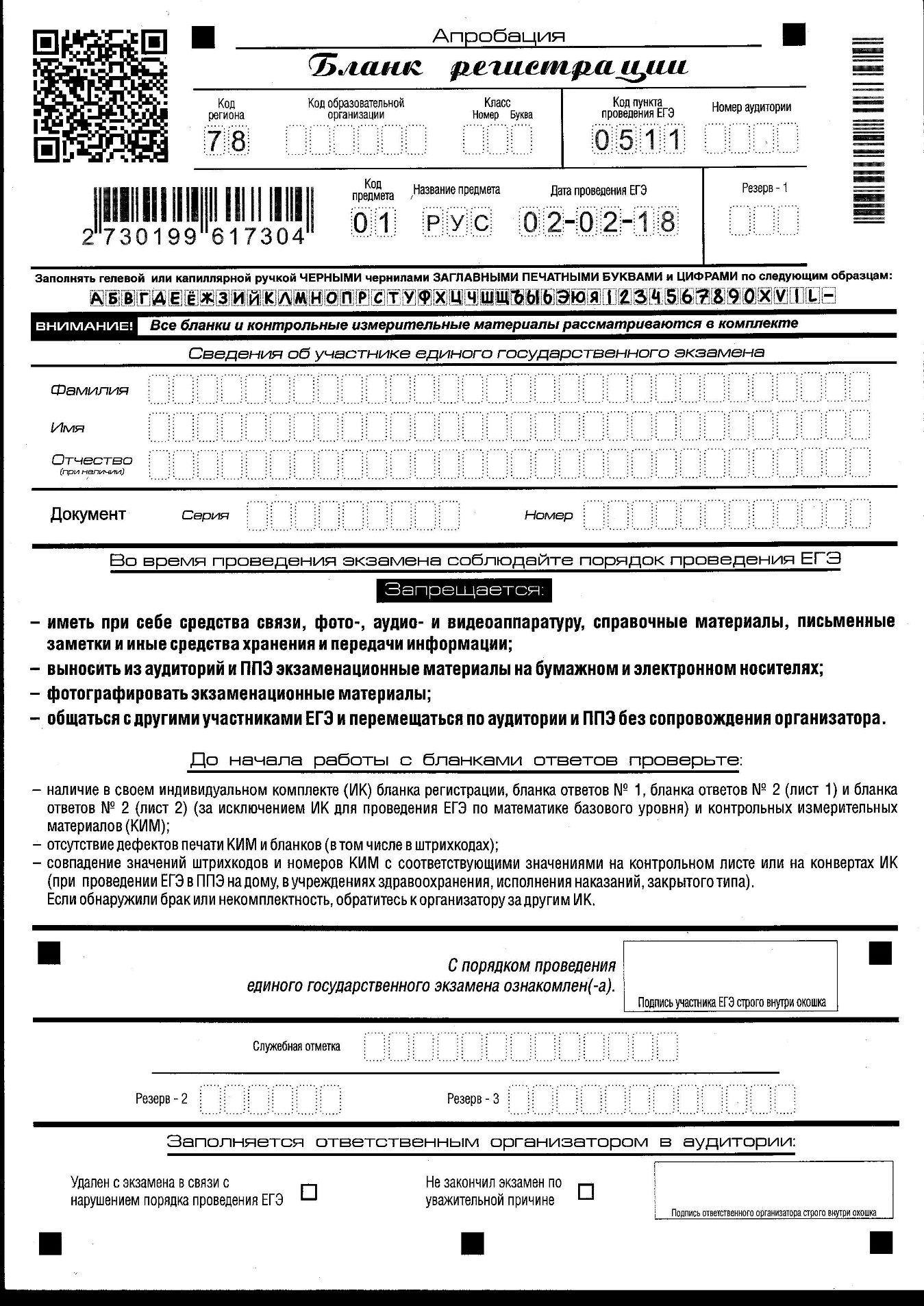 Правила заполнения бланков
Все бланки заполняются гелевой ручкой черного цвета!
!!!исключить карандаши, шариковые ручки, ручки другого цвета!!!
Регистрационные поля ВСЕХ бланков должны быть заполнены
ВАЖНО!!! 
Участник экзамена ДОЛЖЕН ИЗОБРАЖАТЬ КАЖДУЮ ЦИФРУ И БУКВУ во всех заполняемых полях бланка регистрации и бланка ответов № 1, ТЩАТЕЛЬНО КОПИРУЯ ОБРАЗЕЦ ЕЕ НАПИСАНИЯ из строки с образцами написания символов, расположенными в верхней части бланка регистрации и бланка ответов № 1
 Небрежное написание символов может привести к тому, что при автоматизированной обработке символ может быть распознан неправильно
Каждое поле заполняется, начиная с первой позиции
Правила заполнения бланков
Допустимо исправление данных в бланке регистрации: 
запись новых символов более жирным шрифтом поверх ранее написанных символов
зачеркивание ранее написанных символов и заполнение свободных клеточек справа новыми символами при наличии достаточного количества оставшихся свободных клеточек
Если участник экзамена не имеет информации для заполнения какого-то конкретного поля, он должен оставить это поле пустым (не делать прочерков)
ЗАПРЕЩЕНО!
делать в полях бланков ЕГЭ, вне полей бланков ЕГЭ или в полях, заполненных типографским способом, какие-либо записи и (или) пометки, не относящиеся к содержанию полей бланков ЕГЭ
использовать для заполнения бланков ЕГЭ цветные ручки вместо черной,  карандаш, средства для исправления внесенной в бланки ЕГЭ информации («замазку», «ластик» и др.)
Бланк регистрации
В случае необходимости изменить данные в бланке регистрации (неверно написано ФИО или номер документа) можно зачеркнуть и писать в свободных клетках правее
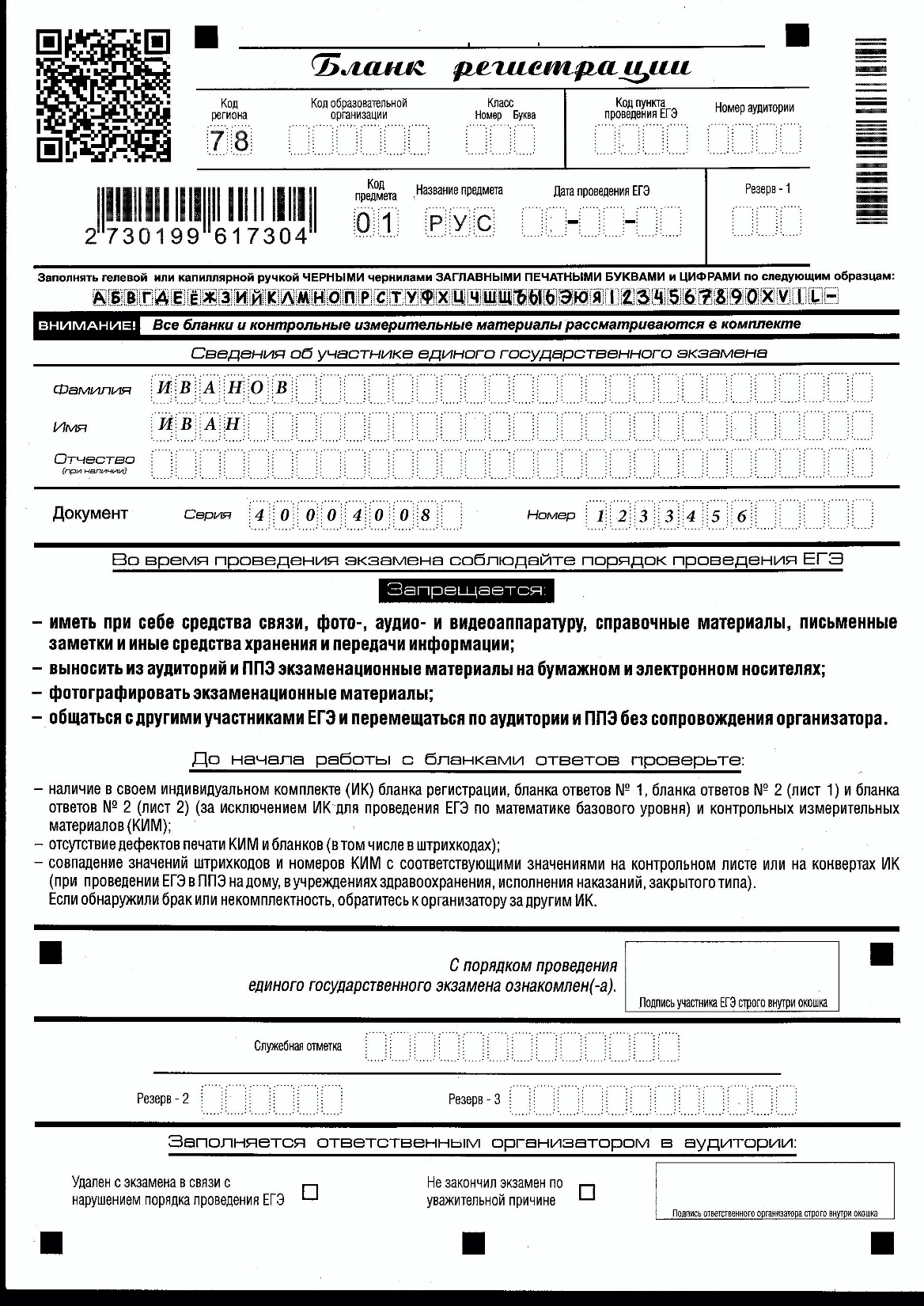 На рабочем столе участника
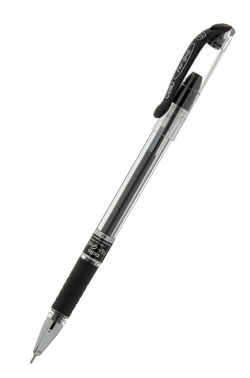 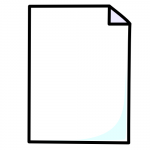 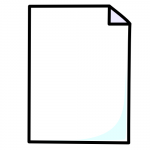 Средства обучения и воспитания
Математика
Линейка
Физика 
Линейка
Непрограммируемый калькулятор

Биология
Непрограммируемый калькулятор

География
Непрограммируемый калькулятор

Литература
Орфографический словарь
Химия
Непрограммируемый калькулятор
Бланки
КИМ
Черновики
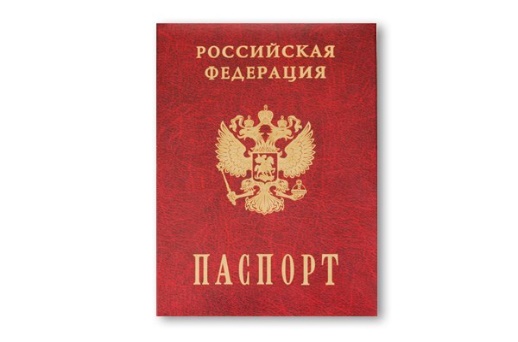 Специальные технические средства для лиц с ОВЗ
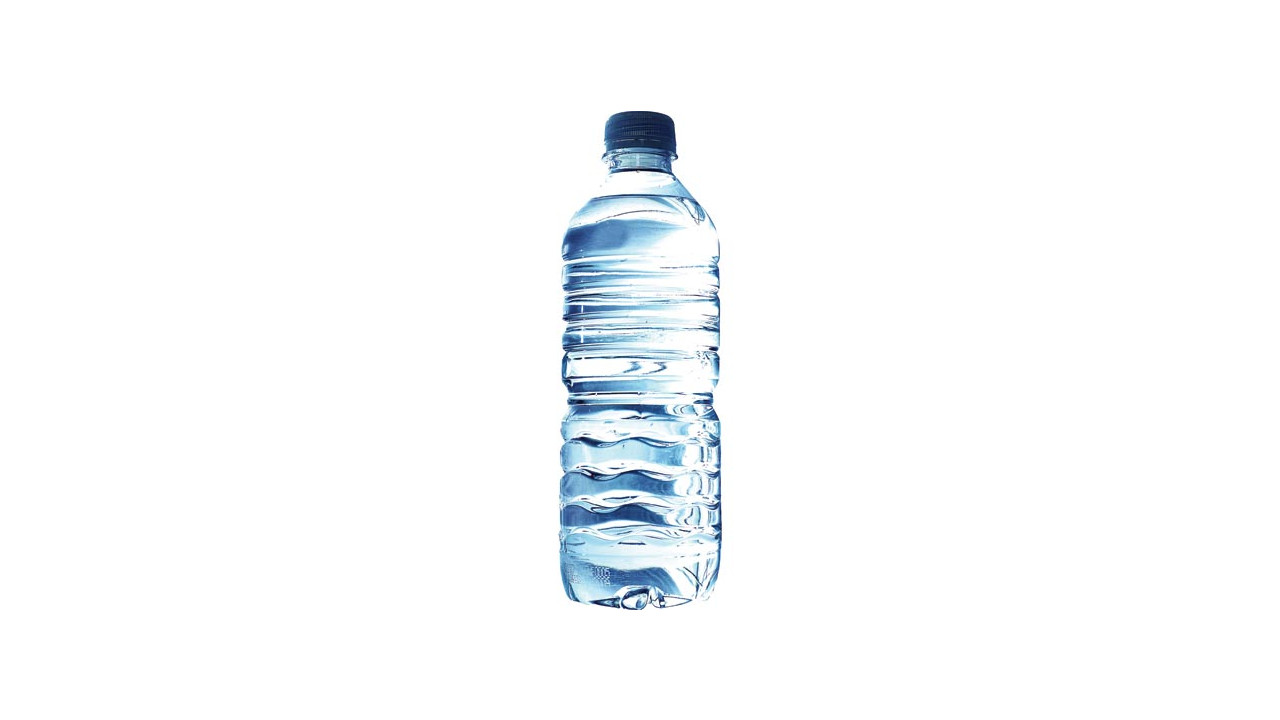 Продукты питания для дополнительного приема пищи (перекус), бутилированная питьевая вода при условии, что упаковка указанных продуктов питания и воды, а также их потребление  НЕ БУДУТ ОТВЛЕКАТЬ других участников  экзаменов от выполнения  ими ЭР (при необходимости)
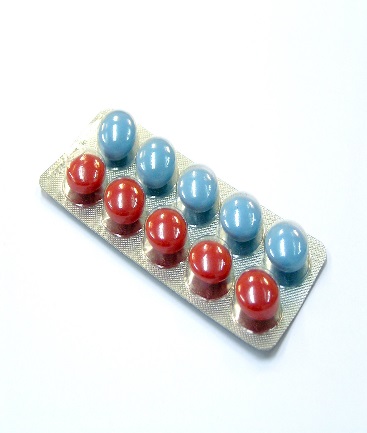 Лекарства (при необходимости)
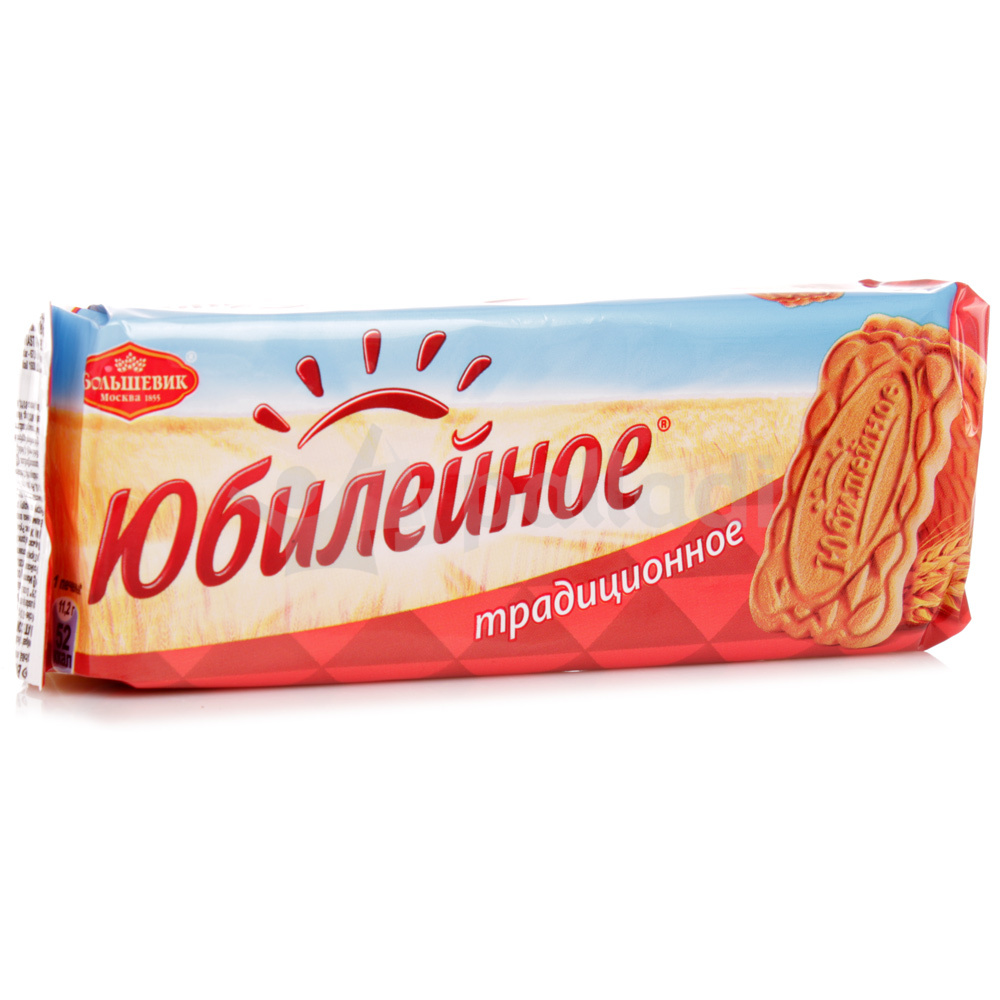 ЕГЭ в ППЭ на дому
При выходе участника из аудитории организаторы должны проверить комплектность оставленных на рабочем столе участником ГВЭ ЭМ и черновиков, заполнить форму ППЭ-12-04МАШ черной гелевой ручкой
ЗАПРЕЩЕНО
ставить прочерк Z на незаполненных строках формы
Обязательно заполнить номер страницы!
Индивидуальный комплект участника ЕГЭ
Прикрепление ДБО№2
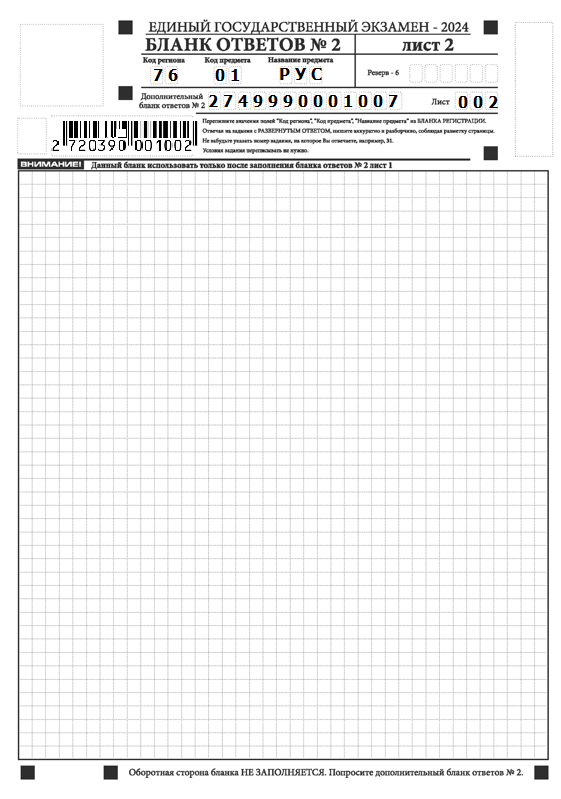 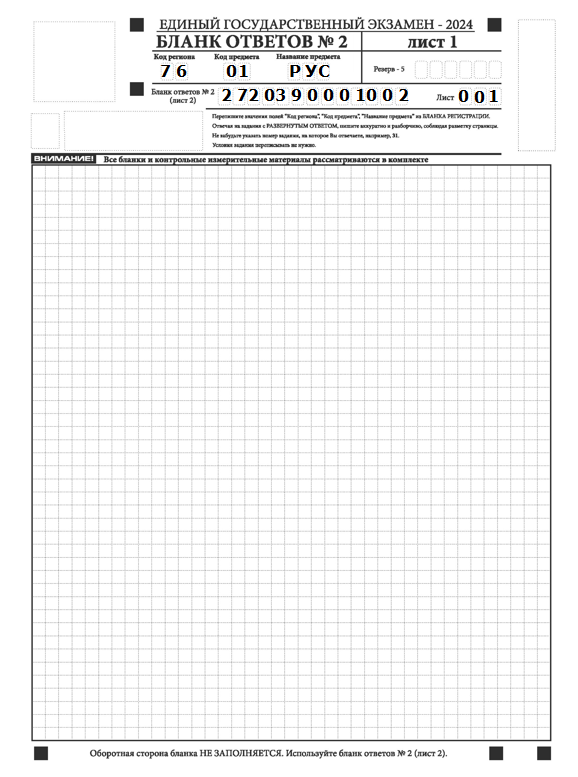 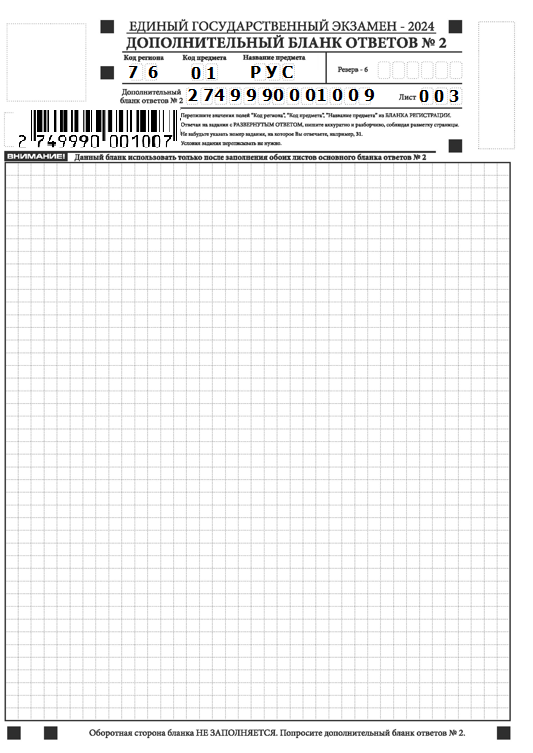 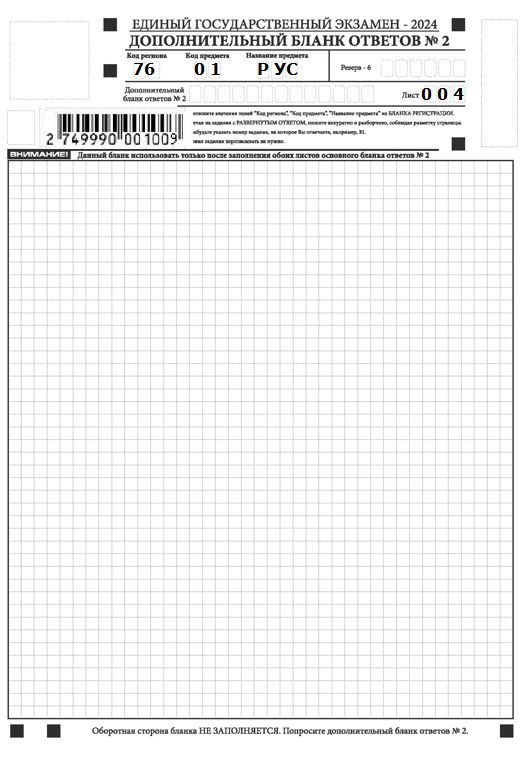 ЛИСТ 4
ЛИСТ 1
ЛИСТ 2
ЛИСТ 3
В последнем листе комплекта поле «Дополнительный бланк ответов № 2» ВСЕГДА ПУСТОЕ
Выдача ДБО № 2
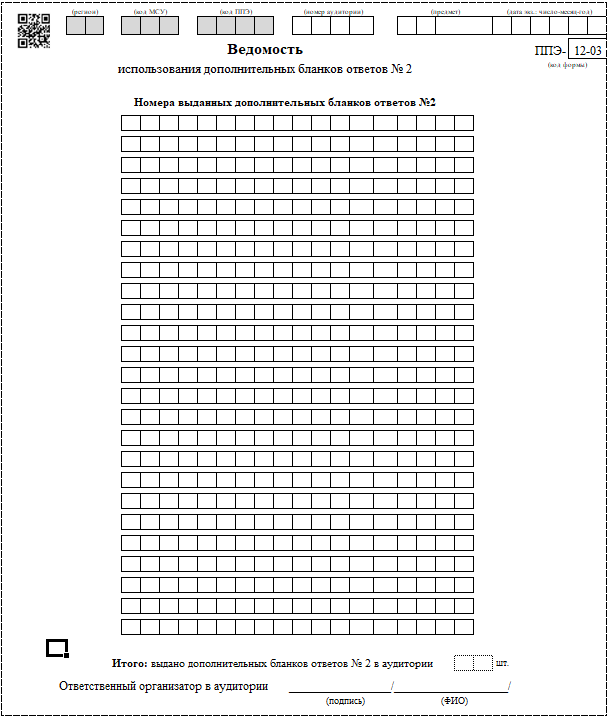 форма ППЭ-12-03 
«Ведомость использования дополнительных бланков ответов № 2»
Фиксируются только номера выданных бланков, без привязки к конкретному участнику
ЕГЭ в ППЭ на дому
организаторы в аудитории
ВАЖНО!!!
при выходе из аудитории участники экзамена оставляют экзаменационные материалы и листы бумаги для черновиков 
на своем рабочем столе 
организатор проверяет комплектность оставленных участником экзамена  на рабочем столе ЭМ и листов бумаги для черновиков

организатор фиксирует время выхода участника из аудитории и продолжительность его выхода в ведомости ППЭ-12-04-МАШ
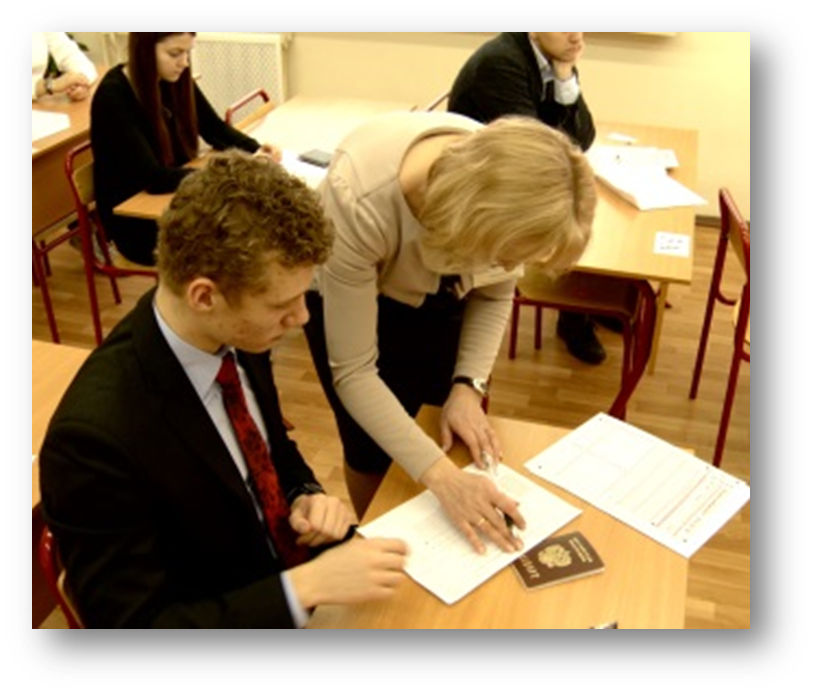 ЕГЭ в ППЭ на дому
Организаторы аудитории должны:
сообщить руководителю ППЭ и члену ГЭК  в случае обнаружения неполадок работы системы видеонаблюдения

 обратиться к члену ГЭК в случае подачи апелляции участником о нарушении порядка проведения экзамена
 
обратиться руководителю ППЭ и члену ГЭК в случае плохого самочувствия участника ЕГЭ
ЕГЭ в ППЭ на дому
Досрочное завершение экзаменапо уважительной причине
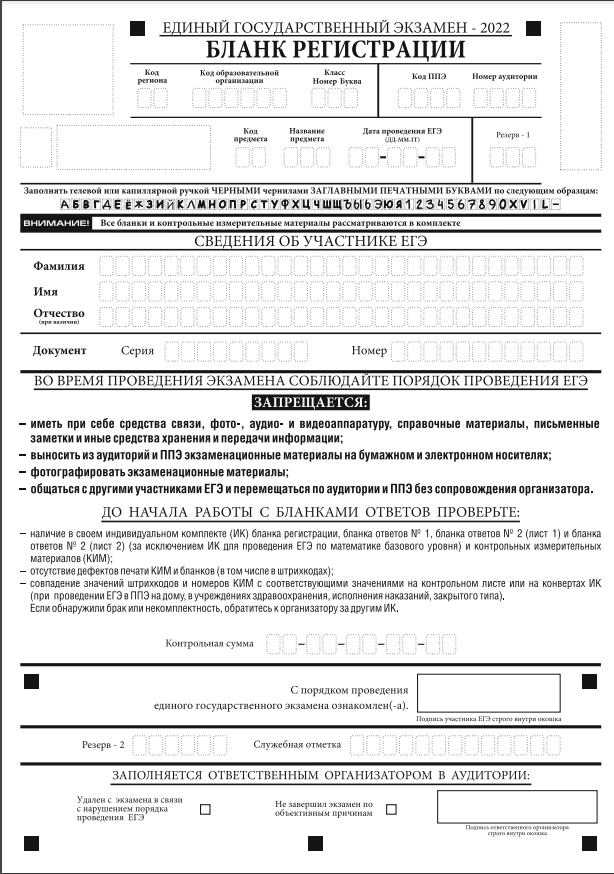 СЛУЖЕБНАЯ ЗАПИСКА, ЖУРНАЛ УЧЕТА УЧАСТНИКОВ ЭКЗАМЕНА, ОБРАТИВШИХСЯ К МЕДИЦИНСКОМУ РАБОТНИКУ ВО ВРЕМЯ ПРОВЕДЕНИЯ ЭКЗАМЕНА
ЕГЭ в ППЭ на дому
Завершение выполнения экзаменационной работы
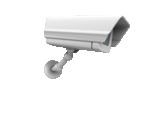 30 минут
5
минут
сообщить участникам экзамена о скором завершении выполнения экзаменационной работы

напомнить о необходимости перенести ответы из черновиков и КИМ в бланки ЕГЭ
15
минут
пересчитать ИК (испорченные и (или) имеющие полиграфические дефекты)
отметить в форме ППЭ-05-02 факты неявки на экзамен
проверить отметки фактов удаления с экзамена, досрочного завершения по объективным причинам, ошибок в документах (если такие факты были)
ЕГЭ в ППЭ на дому
По окончании выполнения экзаменационной работы
Ответственный организатор
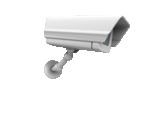 - Бланки регистрации
- Бланки ответов №1
- Бланки ответов №2 лист 1 и лист 2, ДБО №2
КИМ, включая контрольный лист, вложенный в конверт от ИК
 Черновики
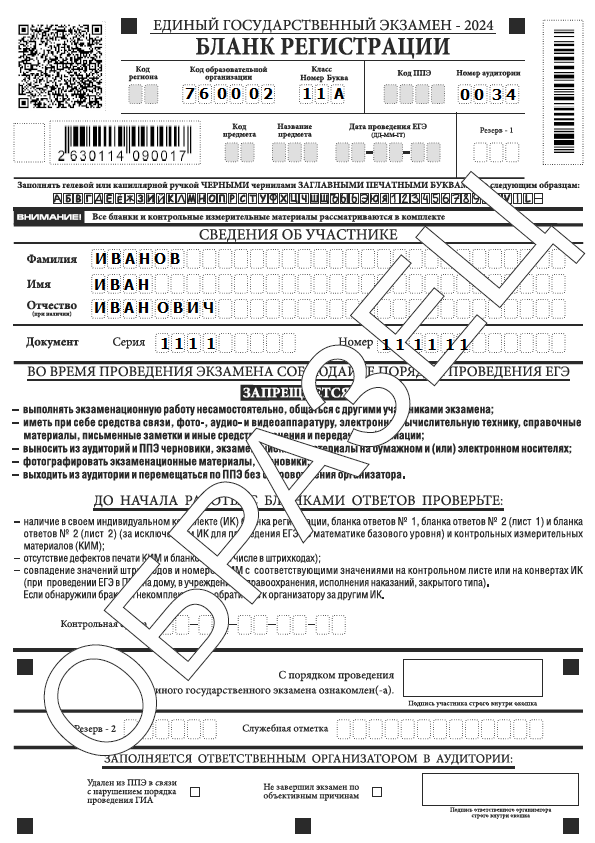 Бланк регистрации
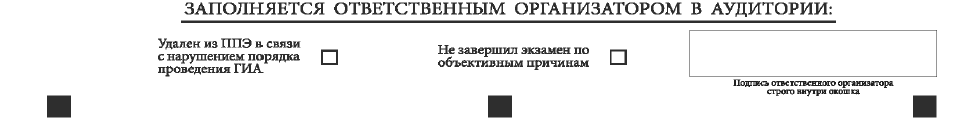 ВАЖНО!!! ЗАПОЛНЯЕТСЯ ТОЛЬКО случае, если участник УДАЛЕН из ППЭ или НЕ ЗАВЕРШИЛ ЭКЗАМЕН по объективным причинам:  организатор ставит отметку «X» в соответствующем поле и заверяет  указанную метку своей подписью
ЕГЭ  в ППЭ на дому
По окончании выполнения экзаменационной работы
Ответственный организатор
Бланк ответов №1
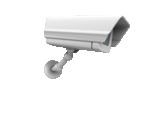 Для учета количества заполненных полей «Замена ошибочных ответов на задания с КРАТКИМ ОТВЕТОМ» на бланке ответов №1 участников ЕГЭ ответственному организатору в аудитории необходимо:
проверить бланк ответов № 1 участника экзамена на наличие замены ошибочных ответов на задания с кратким ответом:
В случае если участник экзамена осуществлял во время выполнения экзаменационной работы замену ошибочных ответов, организатору необходимо посчитать количество замен ошибочных ответов,  в поле «Количество заполненных полей «Замена ошибочных ответов» поставить соответствующее цифровое значение и подпись в специально отведенном месте.
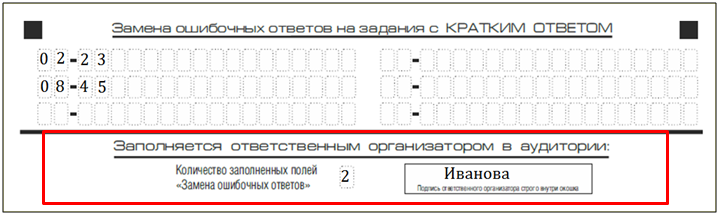 ЕГЭ  в ППЭ на дому
По окончании выполнения экзаменационной работы
Ответственный организатор
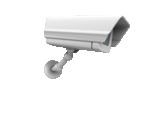 Бланк ответов №1
В случае если участник экзамена не использовал поле «Замена ошибочных ответов на задания с кратким ответом» организатор в поле «Количество заполненных полей «Замена ошибочных ответов» ставит «Х» и подпись в специально отведенном месте.
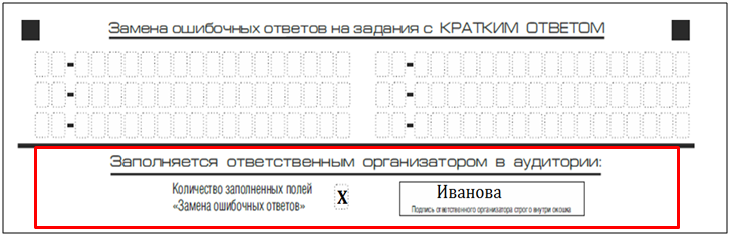 Заполнить форму ППЭ-05-02 «Протокол проведения экзамена в аудитории», получив ПОДПИСЬ у участников экзамена
Заполнение бланков ответов № 2
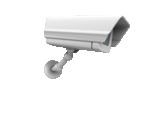 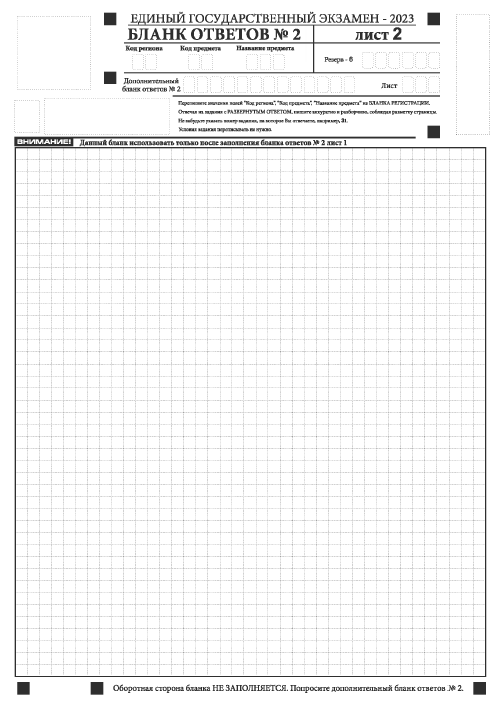 знак «Z» свидетельствует о:

завершении выполнения участником экзамена заданий КИМ

том, что данный участник экзамена свою экзаменационную работу завершил. 

указанный знак проставляется на последнем листе соответствующего бланка ответов
текст
текст
Z
текст
ЕГЭ в ППЭ на дому
Упаковка ЭМ в аудитории
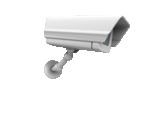 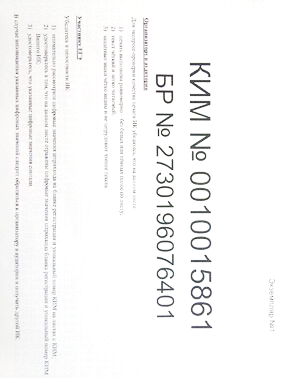 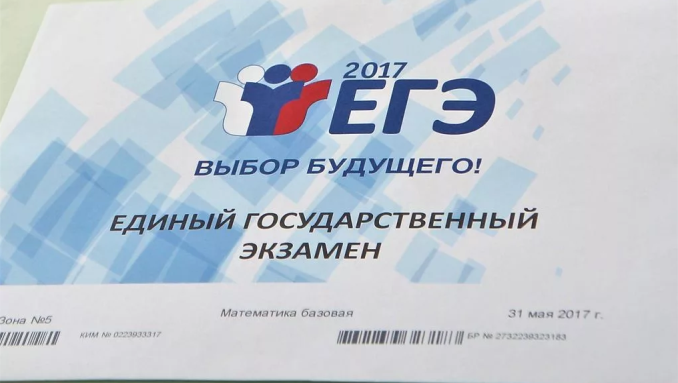 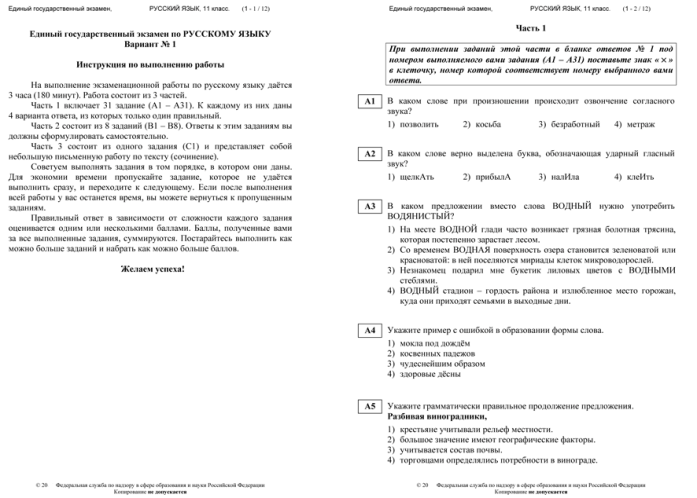 КИМ  вложить в конверт от ИК
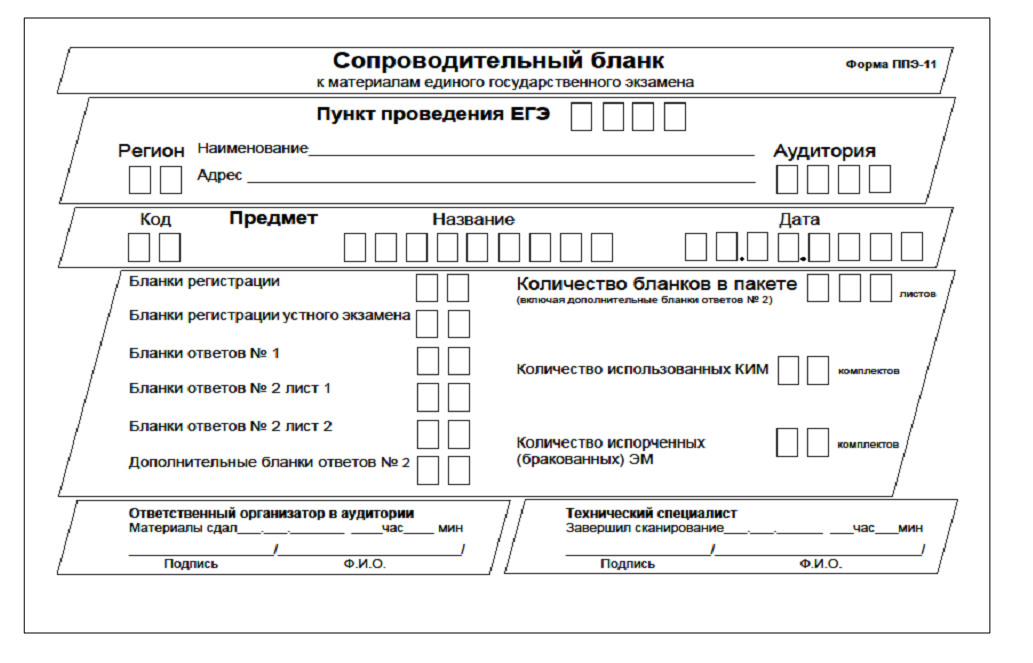 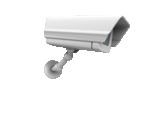 ЕГЭ в ППЭ на дому
Комплектование бланков в ВДП
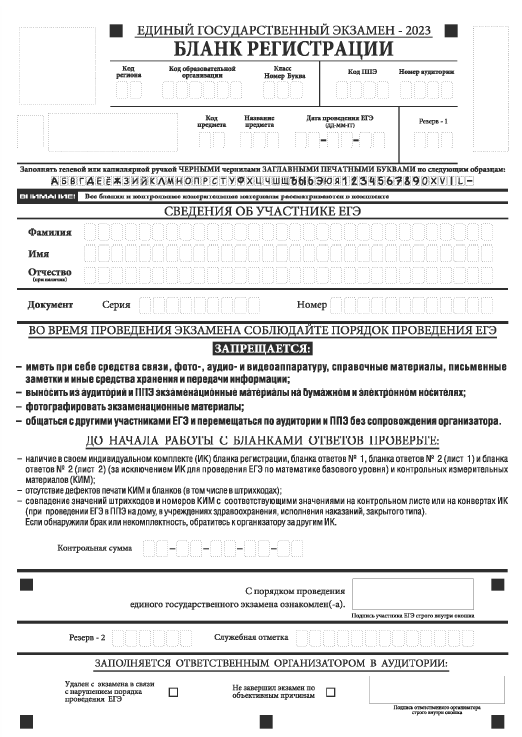 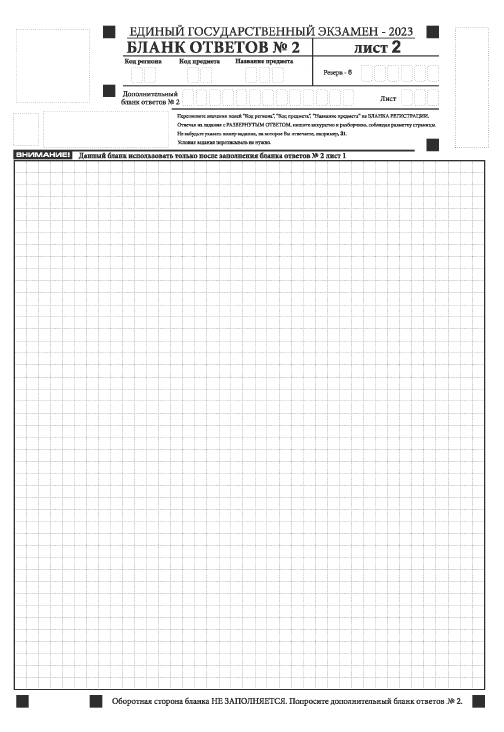 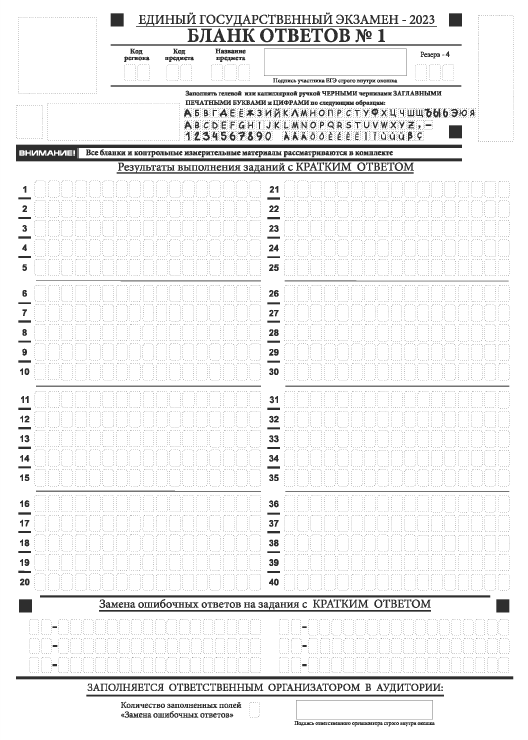 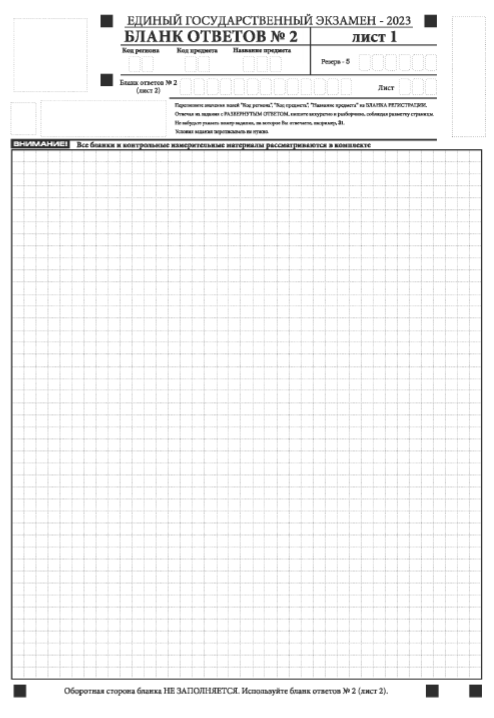 БО № 2, лист 1, лист 2, ДБО № 2
БР
БО №1
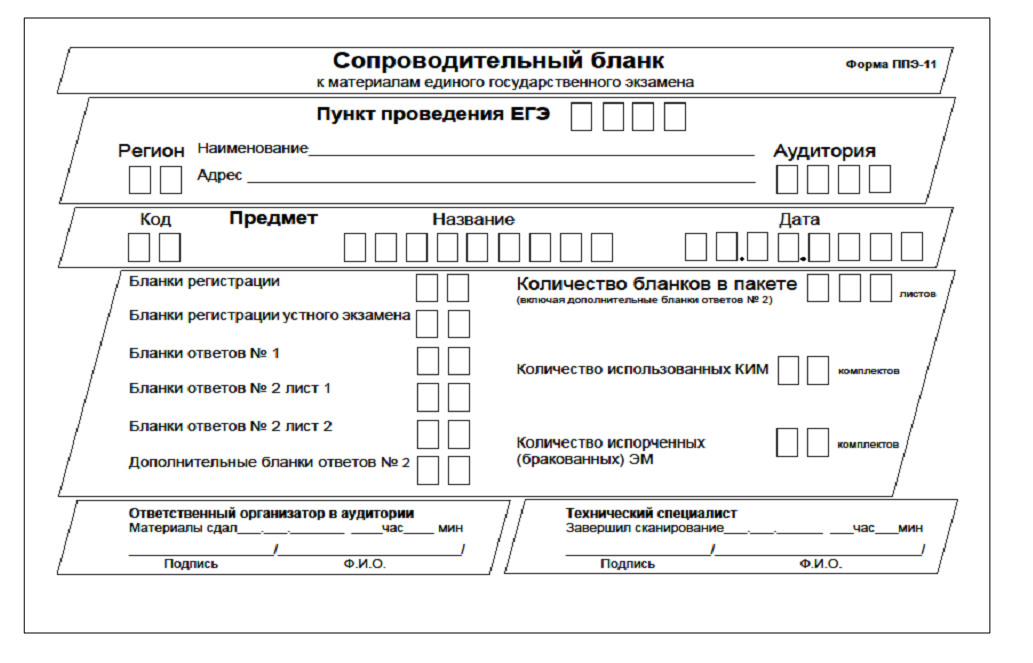 передачи ЭМ руководителю ППЭ в Штабе ППЭ
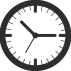 Упаковка ЭМ в аудитории
ВДП
 заполнить форму ППЭ-11
 упаковать в ВДП бланки ответов всех типов: 
 бланк регистрации
 бланк ответов №1
 бланки ответов № 2 лист 1, лист 2, ДБО № 2
заклеить ВДП
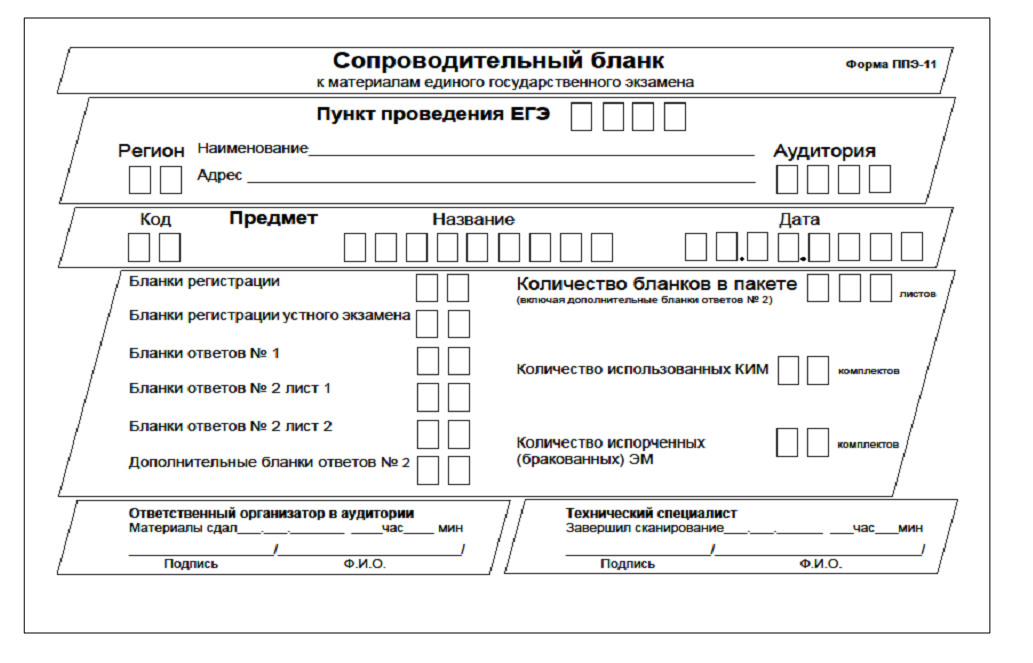 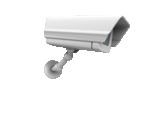 Упаковка ЭМ в аудитории
ВДП
 заполнить форму ППЭ-11
 упаковать в ВДП испорченные комплекты ЭМ
 заклеить ВДП
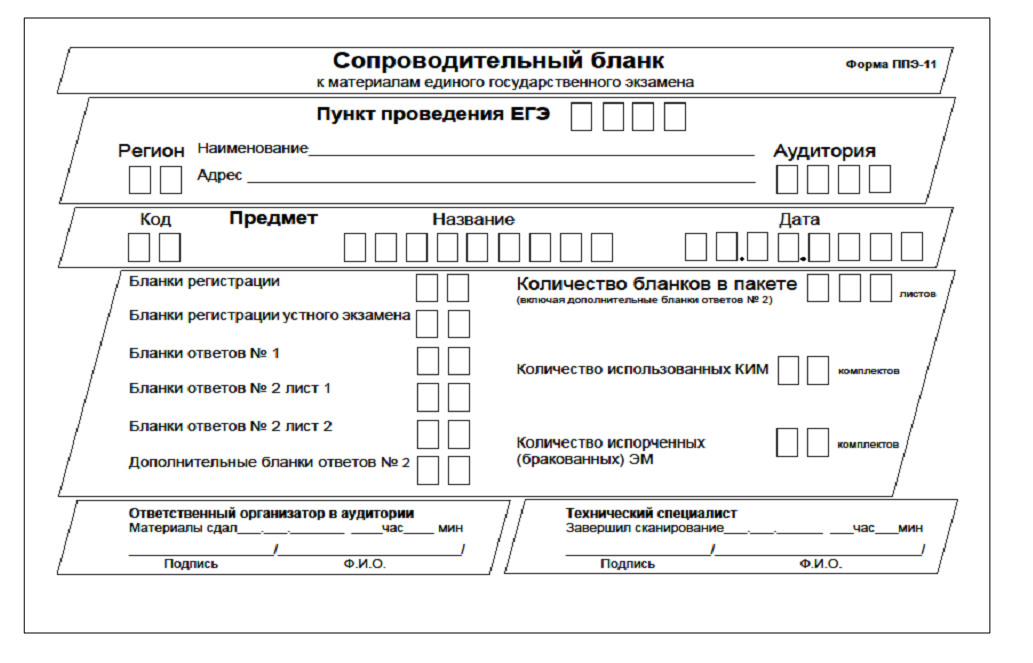 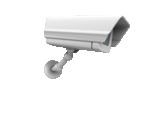 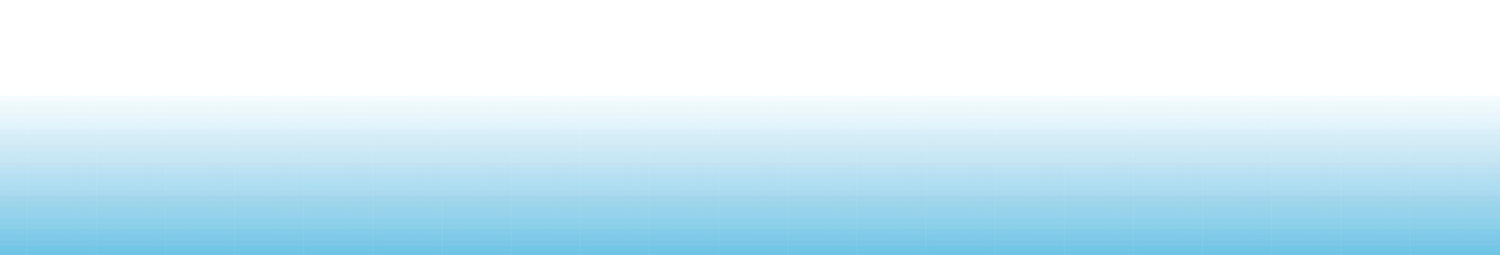 Упаковка ЭМ в аудитории
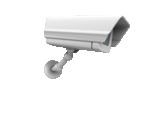 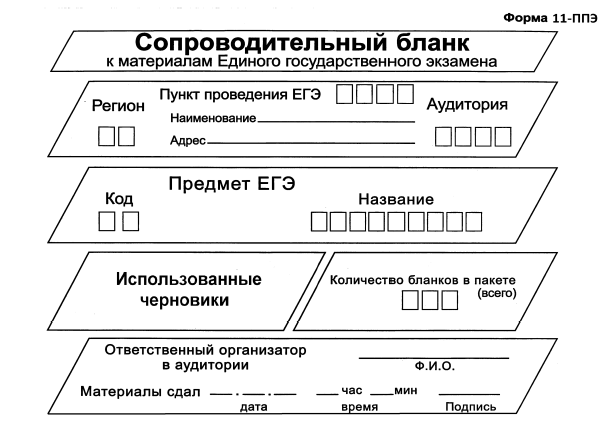 КОНВЕРТ

черновики
 заполнить форму 11-ППЭ
 вложить черновики в конверт
 заклеить конверт
Завершение экзамена в аудитории
Формы ППЭ
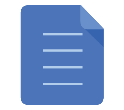 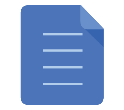 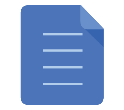 ППЭ-05-02 «Протокол проведения экзамена в аудитории»
ППЭ-12-02 «Ведомость коррекции персональных данных участников экзамена в аудиториях»
ППЭ-12-03 «Ведомость использования дополнительных бланков ответов №2»
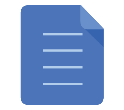 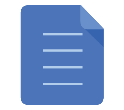 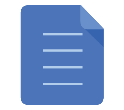 ППЭ-12-04-МАШ «Ведомость учета времени отсутствия участников экзамена в аудиториях»
ППЭ-05-01 «Список участников экзамена в аудитории ППЭ»
ППЭ-16 «Расшифровка кодов образовательных организаций»
Завершение экзамена в аудитории
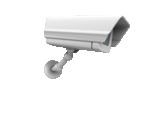 ответственный организатор
Завершение экзамена в аудитории
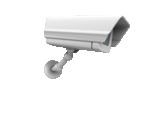 Приемка-передача  ЭМ из аудитории (ППЭ-14-02), (ППЭ-13-02-МАШ)
Бланки ответов  − ВДП
черновики  – конверт
ИК с КИМ и контрольным листом
Формы ППЭ 
файл-вкладыш (ППЭ-05-02, ППЭ-12-02, ППЭ-12-03, ППЭ-12-04-МАШ, ППЭ-05-01, ППЭ-16)
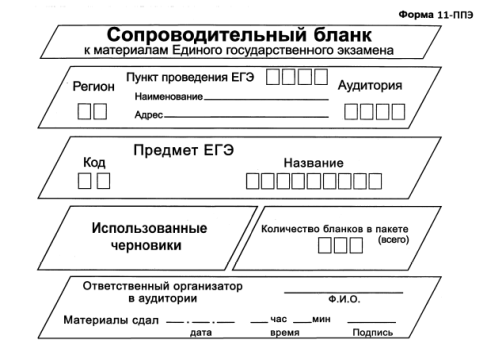 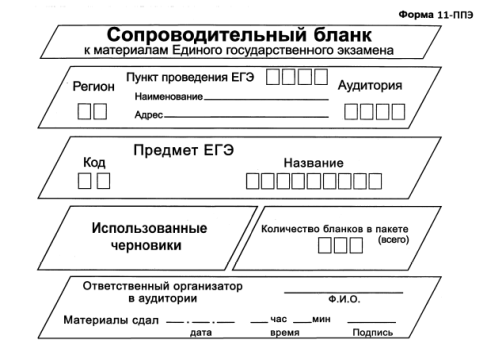 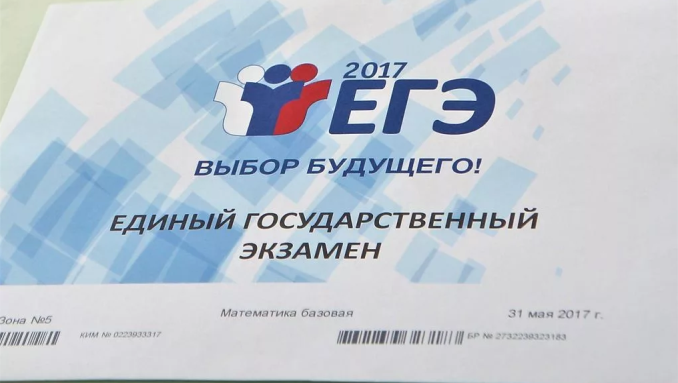 Инструкции, памятки
Испорченные/
бракованные ЭМ − ВДП
Неиспользованные ВДП
Неиспользованные ДБО № 2
Служебные записки
организаторы покидают ППЭ после передачи всех ЭМ руководителю ППЭ и 
с разрешения руководителя ППЭ
Завершение экзамена в аудитории
После окончания экзамена Действия руководителя ППЭ
1
Заполнить Протокол проведения ЕГЭ в ППЭ (ППЭ-13-01)
2
Заполнить Сводную ведомость учёта участников и использования экзаменационных материалов в ППЭ (ППЭ-13-02-МАШ)
3
Сформировать комплект документов и комплекты ЭМ ППЭ
4
Передать комплект документов и комплекты ЭМ членам ГЭК для упаковки и передачи в РЦОИ
www.ege.spb.ru			      (812) 576-34-40
Завершение экзамена в аудитории
ФОРМА ЗАПОЛНЯЕТСЯ ЧЕРНОЙ ГЕЛЕВОЙ РУЧКОЙ
Завершение экзамена в аудитории
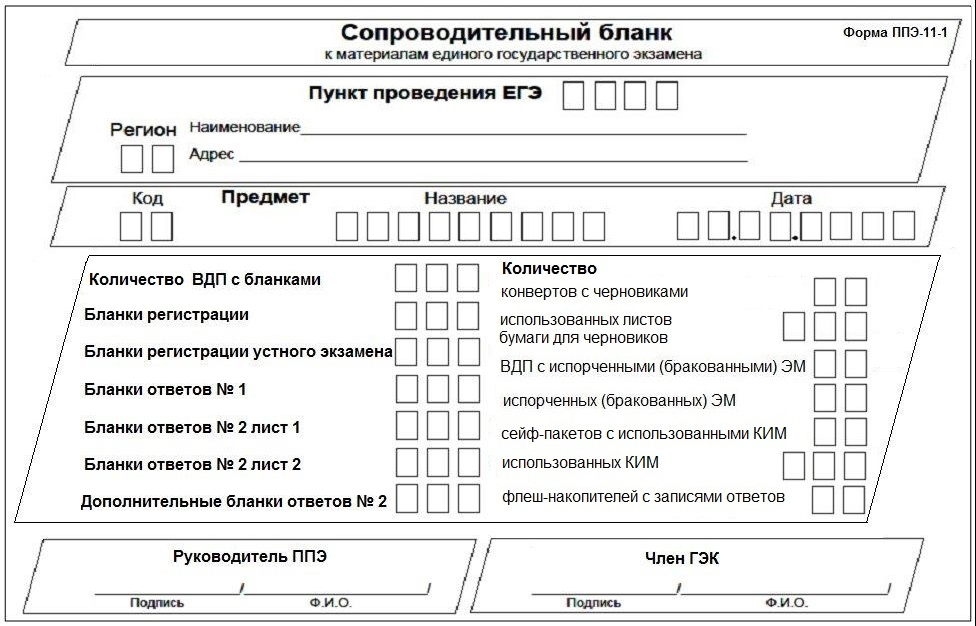 заполнить ППЭ-11-1
Передача ЭМ в Штабе ППЭ по форме ППЭ-14-01
Упаковка ЭМ в Штабе ППЭ
Все ЭМ
ВДП  с бланками ответов
 формы ППЭ
 журнал медицинского работника
 служебные, объяснительные записки
 неиспользованные ДБО №2
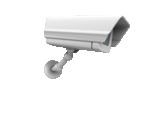 ИК с КИМ
Конверт черновиками
ВДП 
с испорченными/
бракованными ЭМ
Неиспользованные ИК
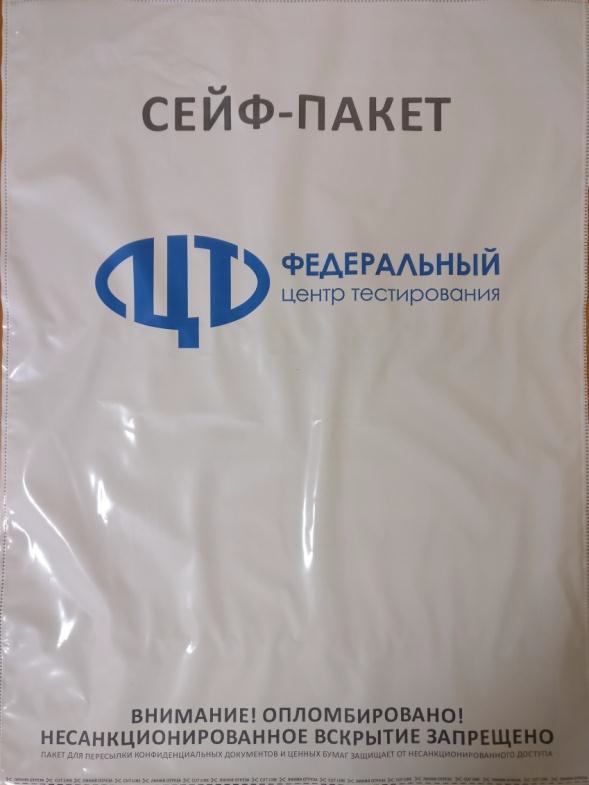 Передача ЭМ 
(ППЭ-14-01, ППЭ-14)
Использованные ВДП
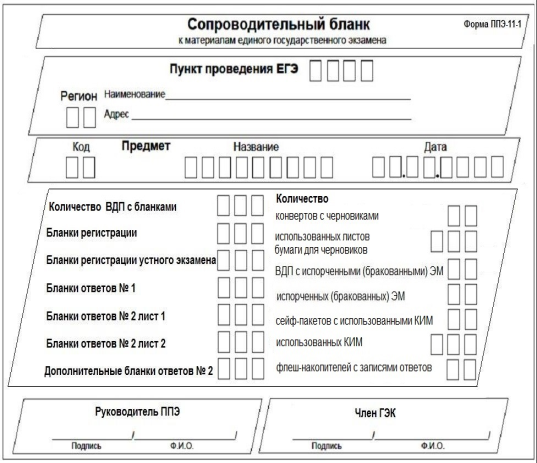 После проведения экзамена использованные и неиспользованные ЭМ из ППЭ доставляются членом ГЭК в РЦОИ
Использованные сейф-пакеты
Участники с ОВЗ, дети-инвалиды и инвалиды (п. 59, 60 Порядка)
ППЭ и аудитории, предоставляемые для проведения экзаменов, должны быть оборудованы в соответствии с условиями, учитывающими состояние их здоровья, особенности психофизического развития, в том числе в соответствии с рекомендациями ПМПК:
с нарушениями опорно-двигательного аппарата
глухие, слабослышащие, позднооглохшие, кохлеарно имплантированные участники
звукоусиливающая аппаратура коллективного или индивидуального пользования (собственные индивидуальные средства слухопротезирования)
специализированная (отдельная) аудитория в ППЭ должна находиться на первом этаже (В ППЭ, организованных на базе образовательных организаций, имеющих доступную среду для обучающихся с нарушением опорно-двигательного аппарата (подъемники, лифты), специализированная (отдельная) аудитория может быть организована выше первого этажа)
в специализированной (отдельной) аудитории должны быть специальные кресла, медицинские лежаки – для участников экзаменов, которые не могут долго сидеть (при необходимости), специальные периферические устройства ввода (ножная мышь, роллер, джойстик, головная мышь и др.) (при необходимости)
слабовидящие
устройства для копирования ЭМ в увеличенном размере, копирование ЭМ в увеличенном размере осуществляется в день экзамена в присутствии члена (-ов) ГЭК
увеличительные устройства (лупа или иное увеличительное устройство)
индивидуальное равномерное освещение не менее 300 люкс (использование индивидуальных светодиодных средств освещения (настольные лампы) с регулировкой освещения в динамическом диапазоне до 600 люкс, но не менее 300 люкс при отсутствии динамической регулировки)
Участники экзамена
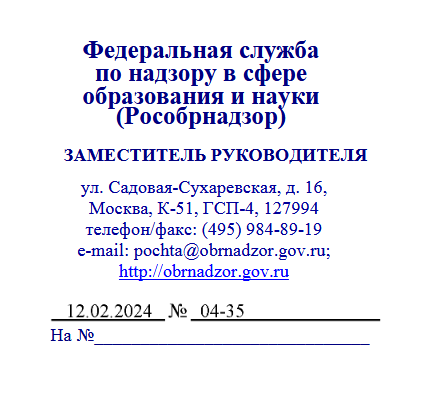 Участник экзамена с устройством неинвазивного мониторинга глюкозы
рекомендациями ПМПК, выписка из протокола ГЭК
Медицинская справка
Участник:
- проходит в ППЭ с мобильным телефоном или иным электронным устройством в качестве  устройства неинвазивного мониторинга глюкозы
- имеет доступ к устройствам неинвазивного мониторинга глюкозы в любое время, недопустимо, чтобы мобильный телефон находился в другом помещении. Частота использования  мобильного телефона в качестве сканера с приложением устройства неинвазивного  мониторинга глюкозы не регламентирована, определяется самочувствием ребенка и медицинскими показаниями
Мобильный телефон или иное электронное устройство в течение всего экзамена должно находиться на рабочем столе участника экзамена в зоне видимости средств видеонаблюдения и организаторов в аудитории 
Член ГЭК или руководитель ППЭ до начала проведения экзамена в данной аудитории проговаривают на камеру видеонаблюдения о том, что в данную аудиторию распределен участник, использующий устройства неинвазивного мониторинга глюкозы
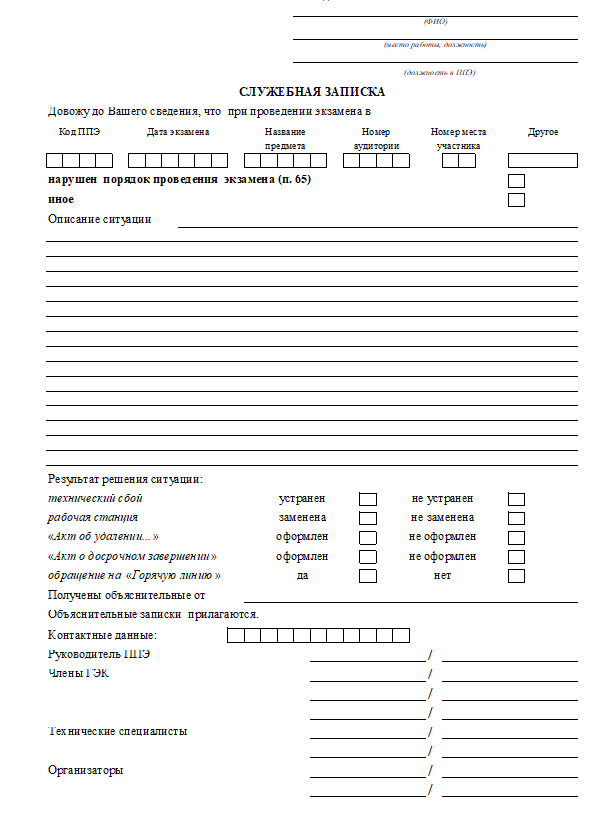 КОНТАКТЫ
Государственное учреждение Ярославской области
 «Центр оценки и контроля качества образования»

Адрес электронной почты: 
smirnova@coikko.ru


Телефоны: 8(4852) 28-36-76, 28-08-83